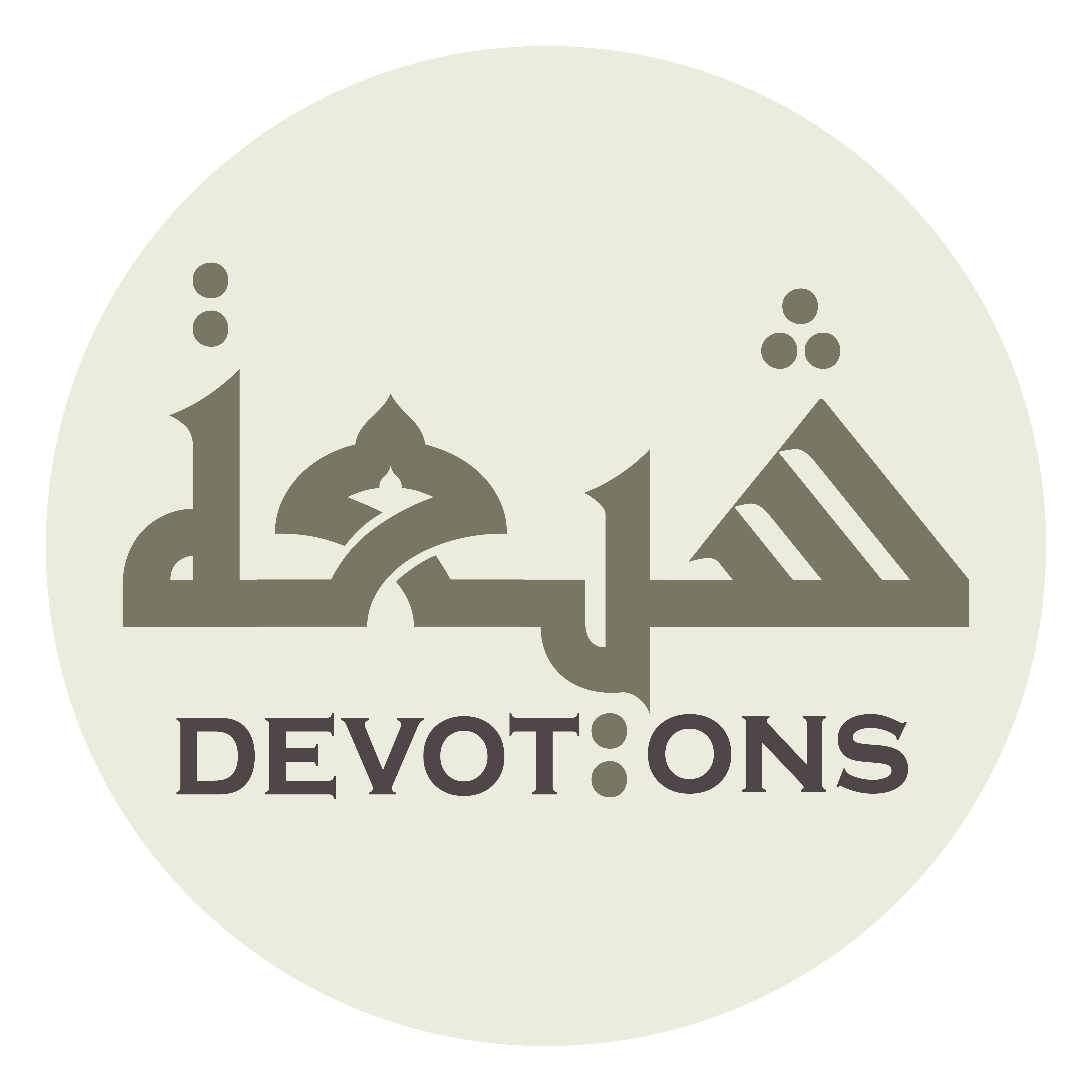 Dua 13 - Sahifat Sajjadiyyah
اَللَّهُمَّ يَا مُنْتَهَى مَطْلَبِ الْحَاجَاتِ
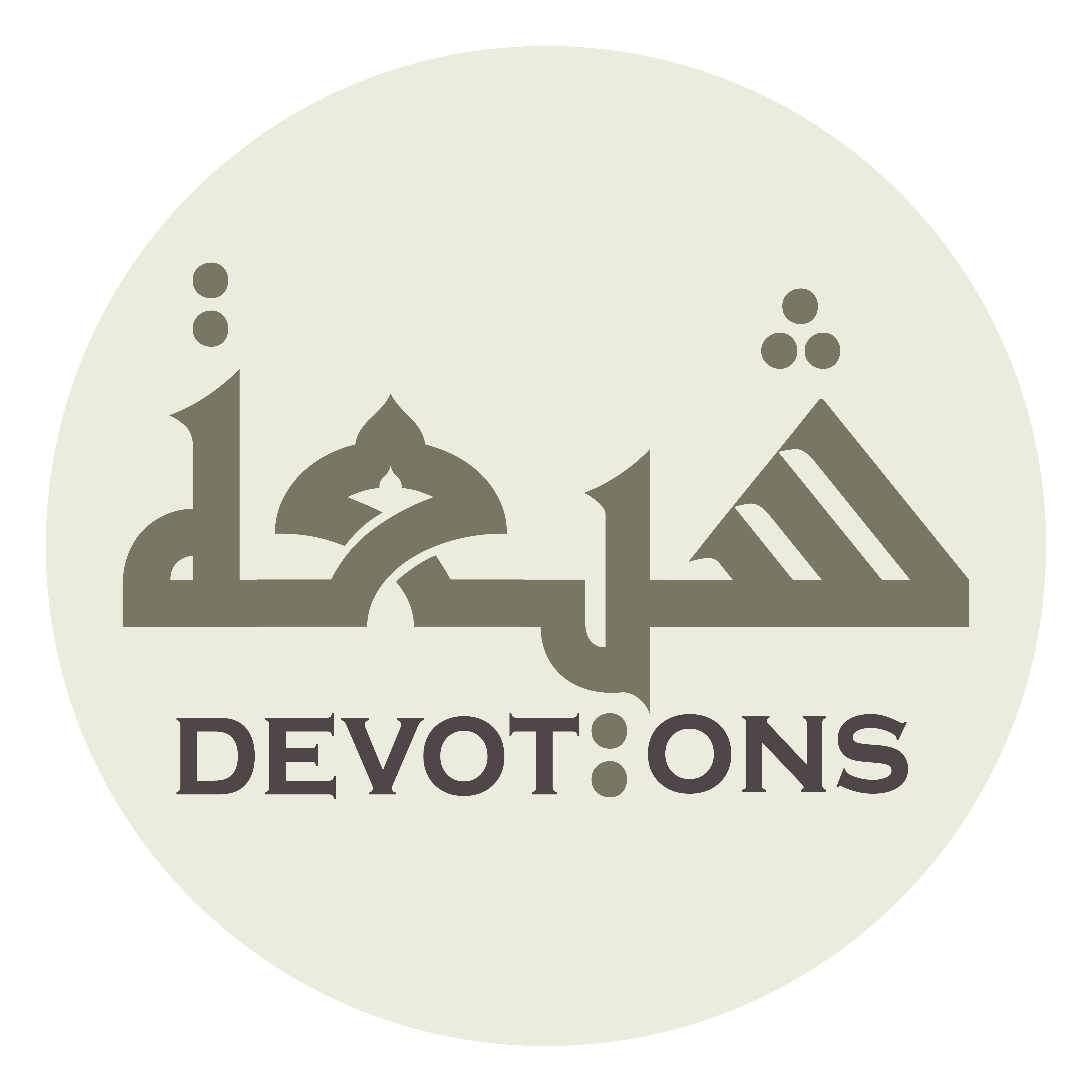 اَللَّهُمَّ صَلِّ عَلَى مُحَمَّدٍ وَ آلِ مُحَمَّدٍ

allāhumma ṣalli `alā muḥammadin wa āli muḥammad

O' Allāh send Your blessings on Muhammad and the family of Muhammad.
Dua 13 - Sahifat Sajjadiyyah
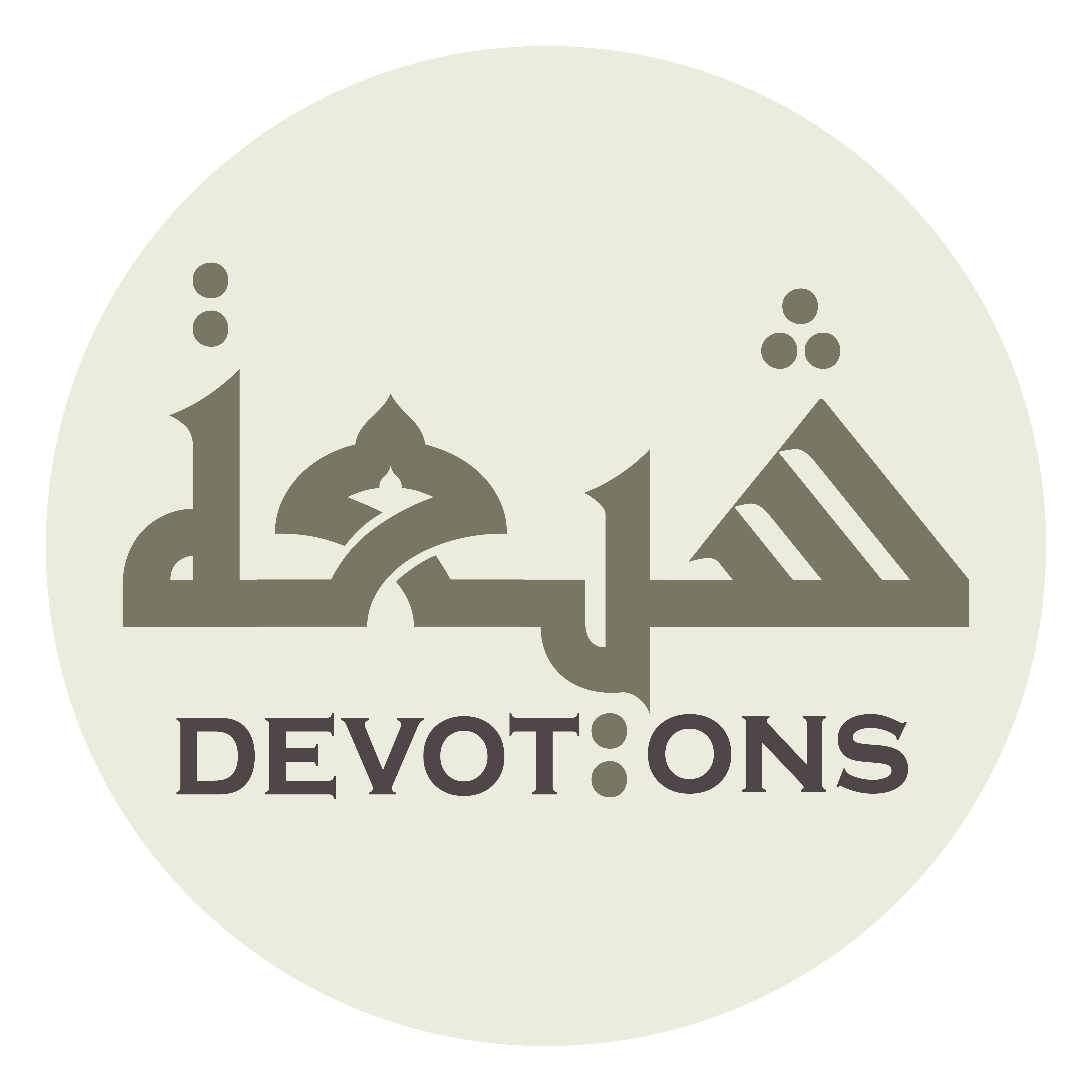 بِسْمِ اللَّـهِ الرَّحْمَـٰنِ الرَّحِيمِ

bismillāhir raḥmānir raḥīm

In the Name of Allāh,the All-beneficent, the All-merciful.
Dua 13 - Sahifat Sajjadiyyah
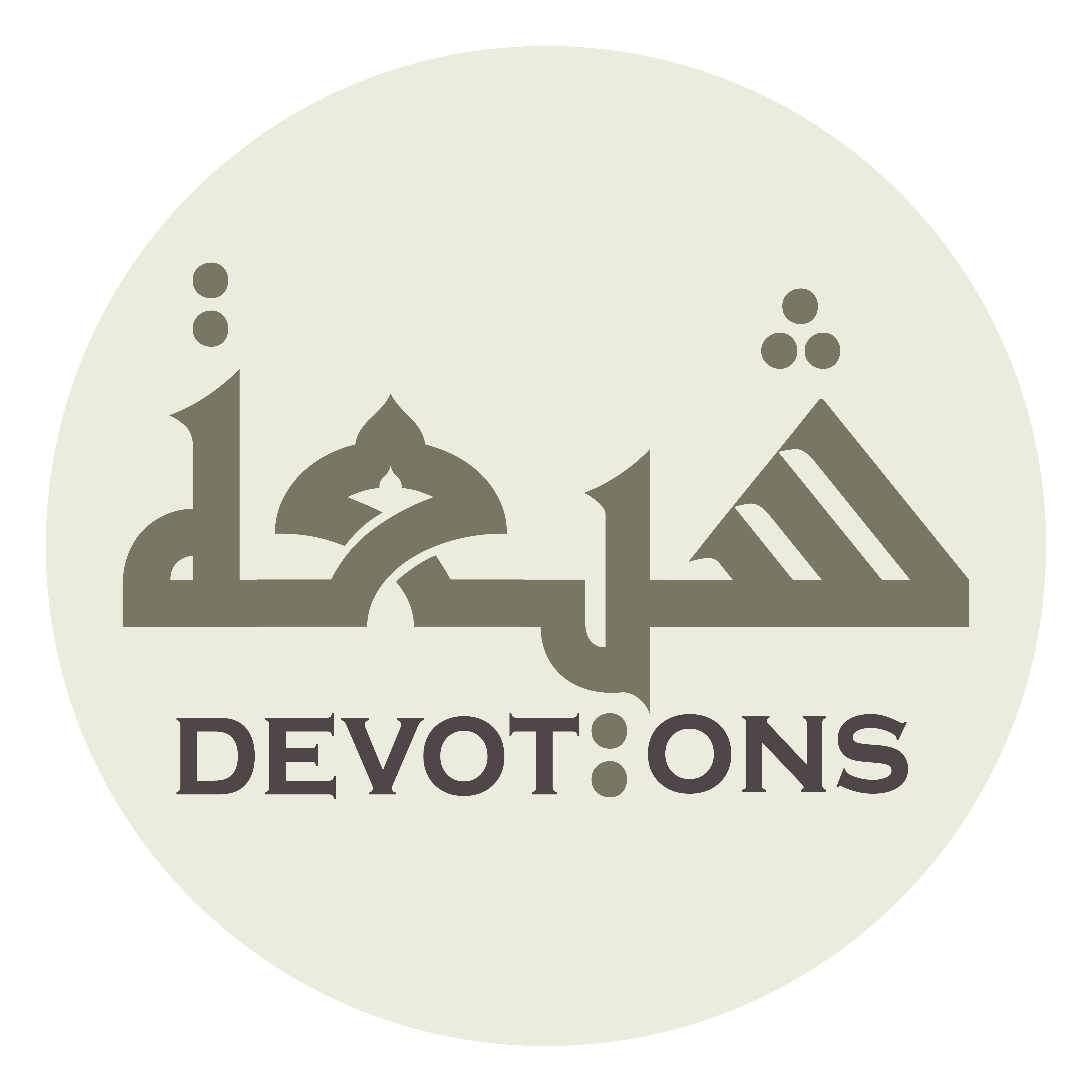 اَللَّهُمَّ يَا مُنْتَهَى مَطْلَبِ الْحَاجَاتِ

allāhumma yā muntahā maṭlabil ḥājāt

O God, O ultimate object of needs!
Dua 13 - Sahifat Sajjadiyyah
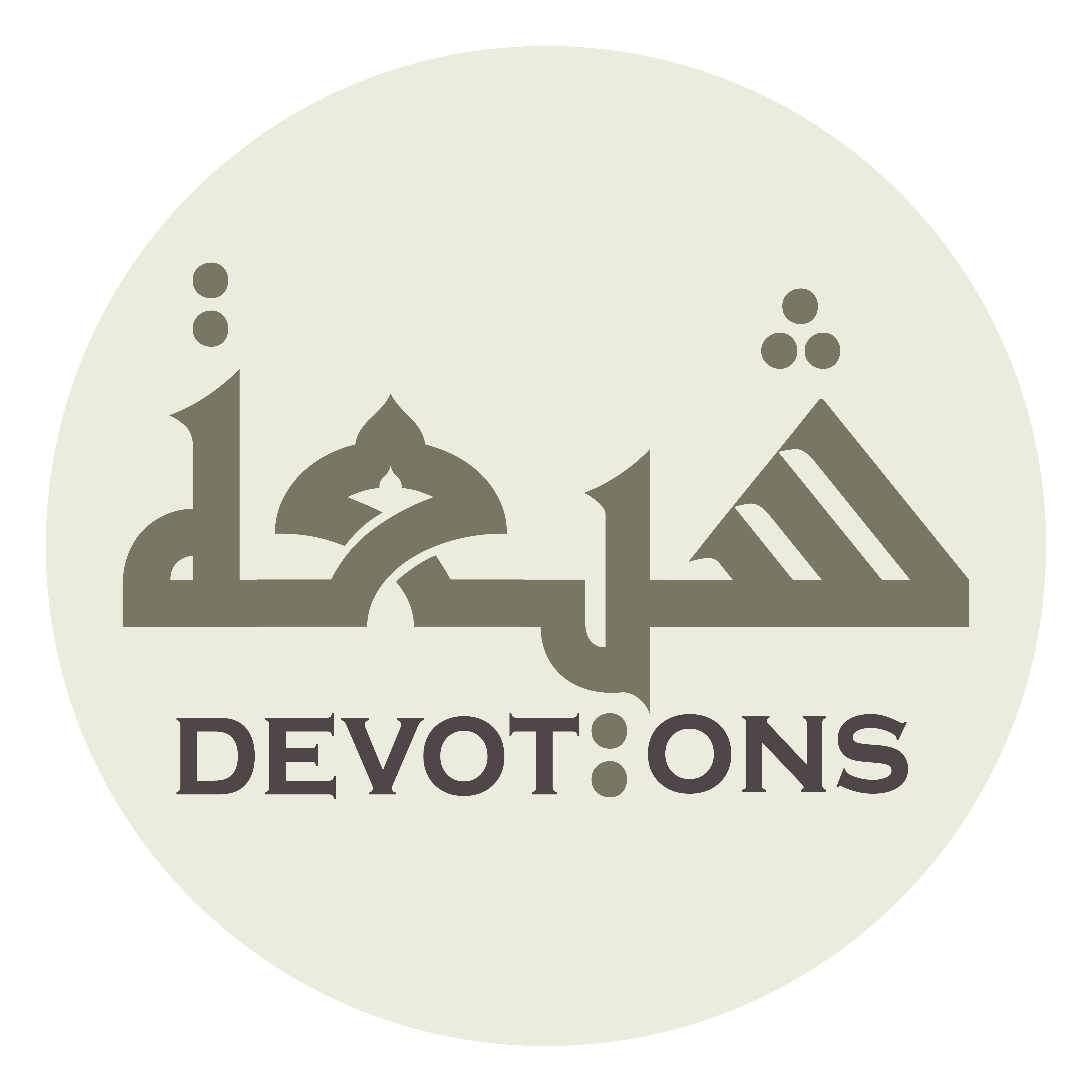 وَيَا مَنْ عِنْدَهُ نَيْلُ الطَّلِبَاتِ

wayā man `indahu nayluṭ ṭalibāt

O He through whom requests are attained!
Dua 13 - Sahifat Sajjadiyyah
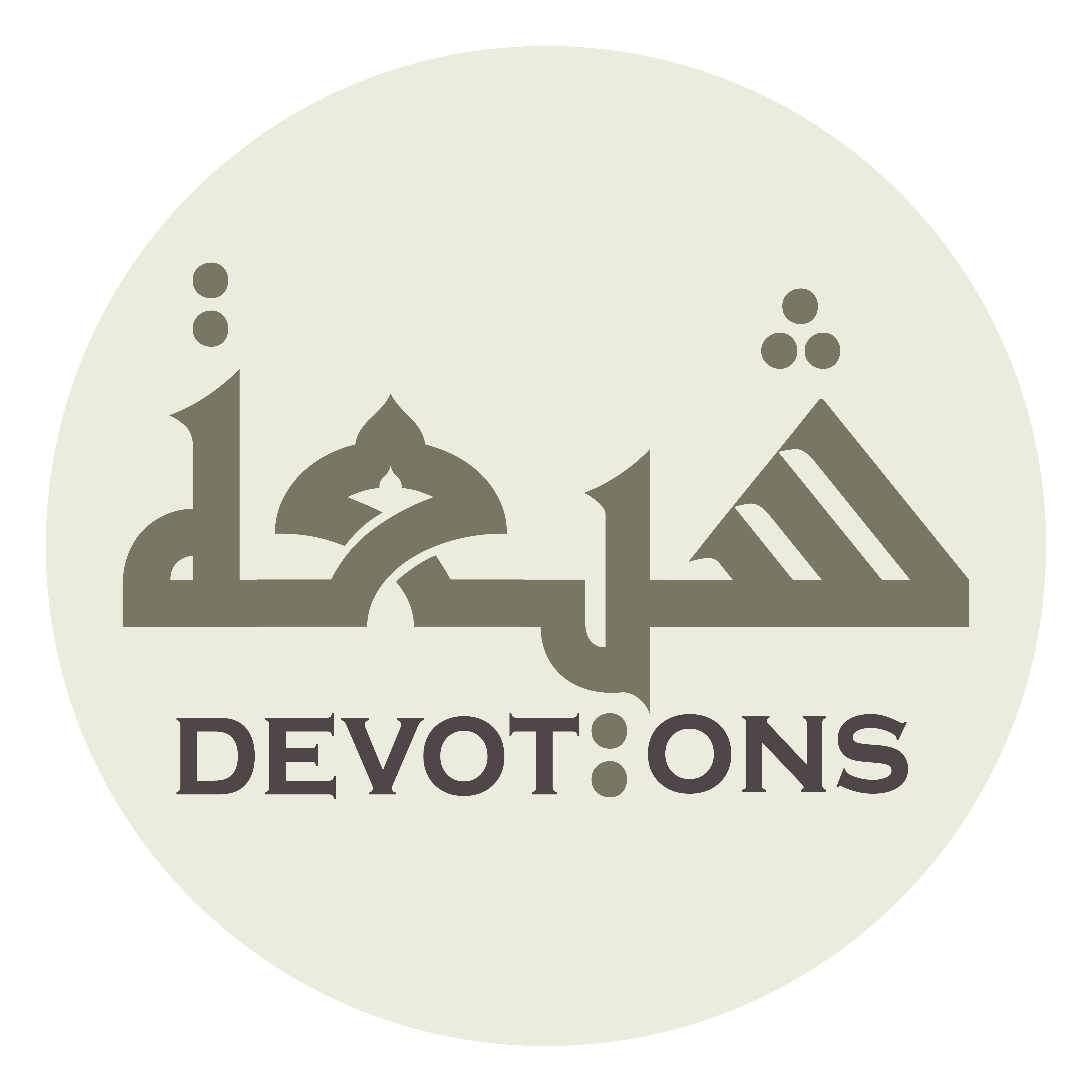 وَيَا مَنْ لَا يَبِيعُ نِعَمَهُ بِالْأَثْمَانِ

wayā man lā yabī`u ni`amahu bil athmān

O He whose favours are not bought by prices!
Dua 13 - Sahifat Sajjadiyyah
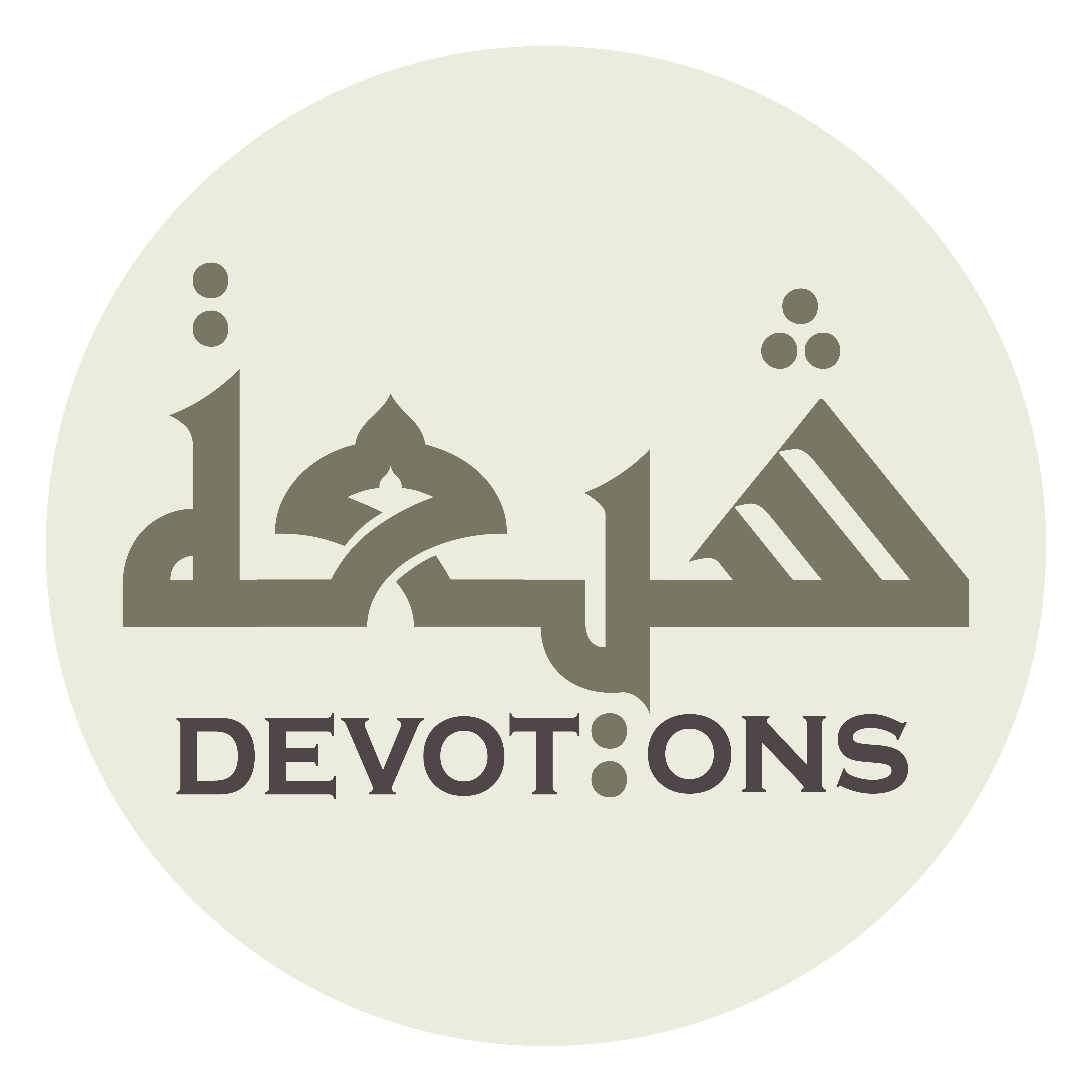 وَيَا مَنْ لَا يُكَدِّرُ عَطَايَاهُ بِالْإِمْتِنَانِ

wayā man lā yukaddiru `aṭāyāhu bil imtinān

O He who does not muddy His gifts by the imposition of obligations!
Dua 13 - Sahifat Sajjadiyyah
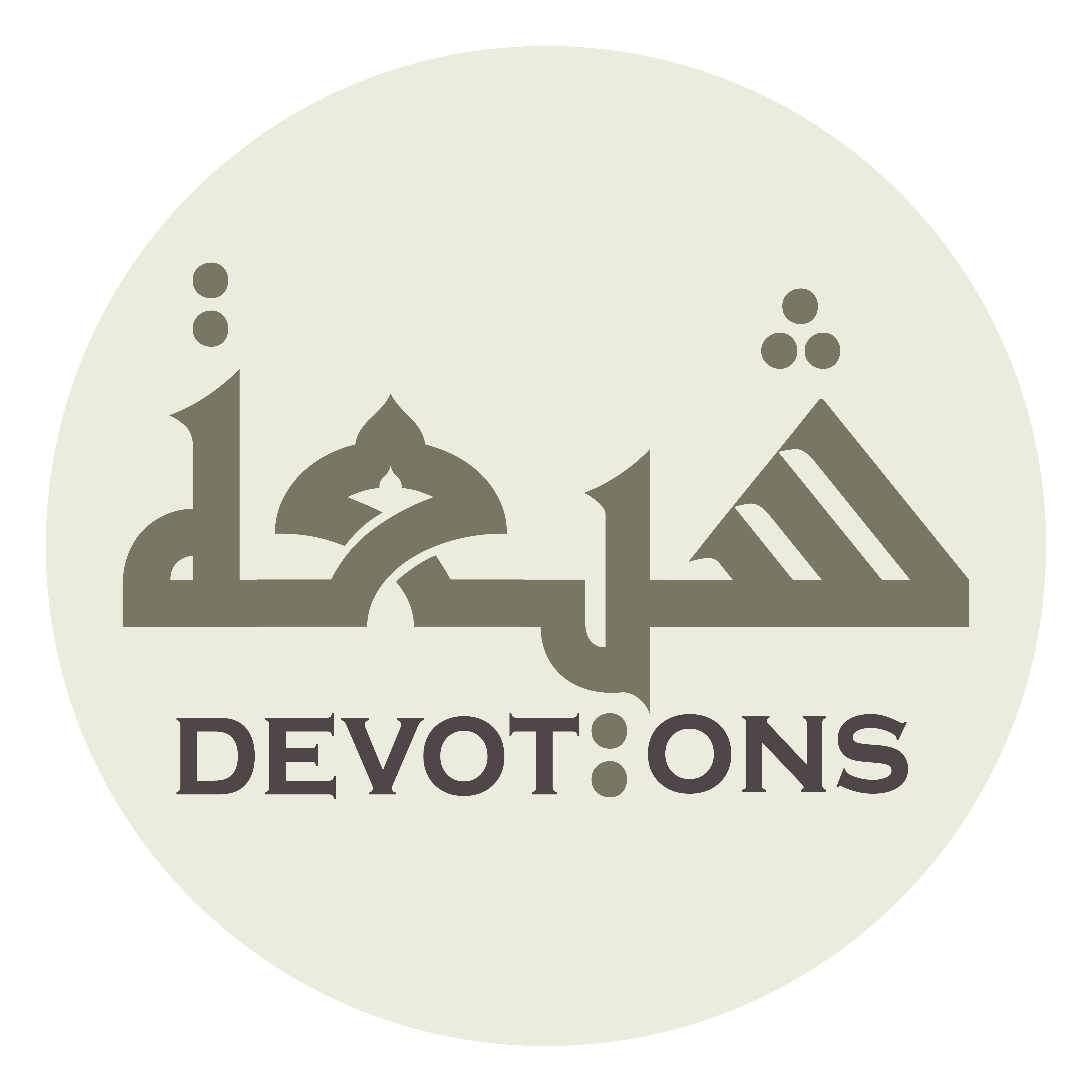 وَيَا مَنْ يُسْتَغْنَى بِهِ وَلَا يُسْتَغْنَى عَنْهُ

wayā man yustaghnā bihi walā yustaghnā `anh

O He along with whom nothing is needed and without whom nothing can be done!
Dua 13 - Sahifat Sajjadiyyah
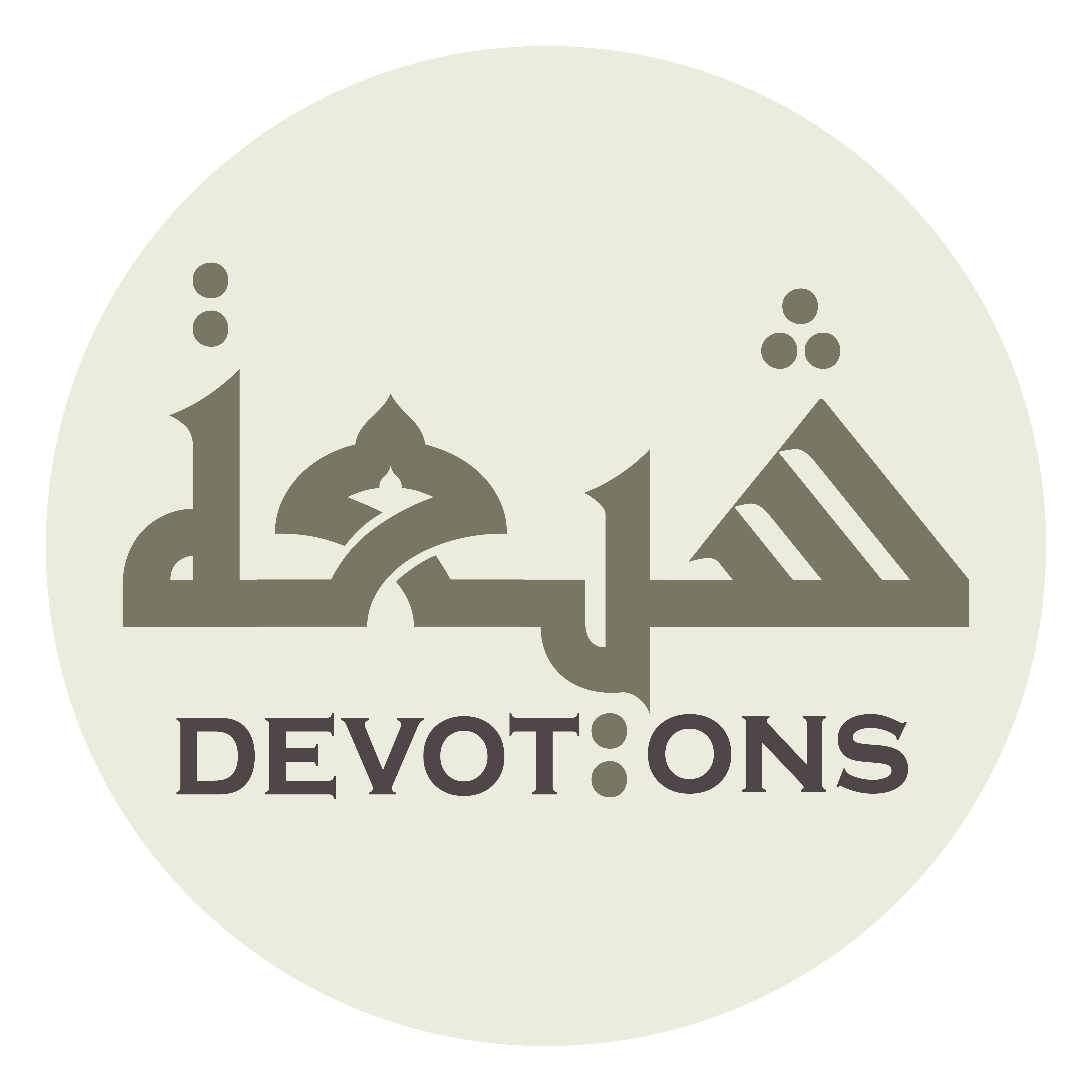 وَيَا مَنْ يُرْغَبُ إِلَيْهِ وَلَا يُرْغَبُ عَنْهُ

wayā man yur-ghabu ilayhi walā yur-ghabu `anh

O He toward whom desire is ever directed and never turned away!
Dua 13 - Sahifat Sajjadiyyah
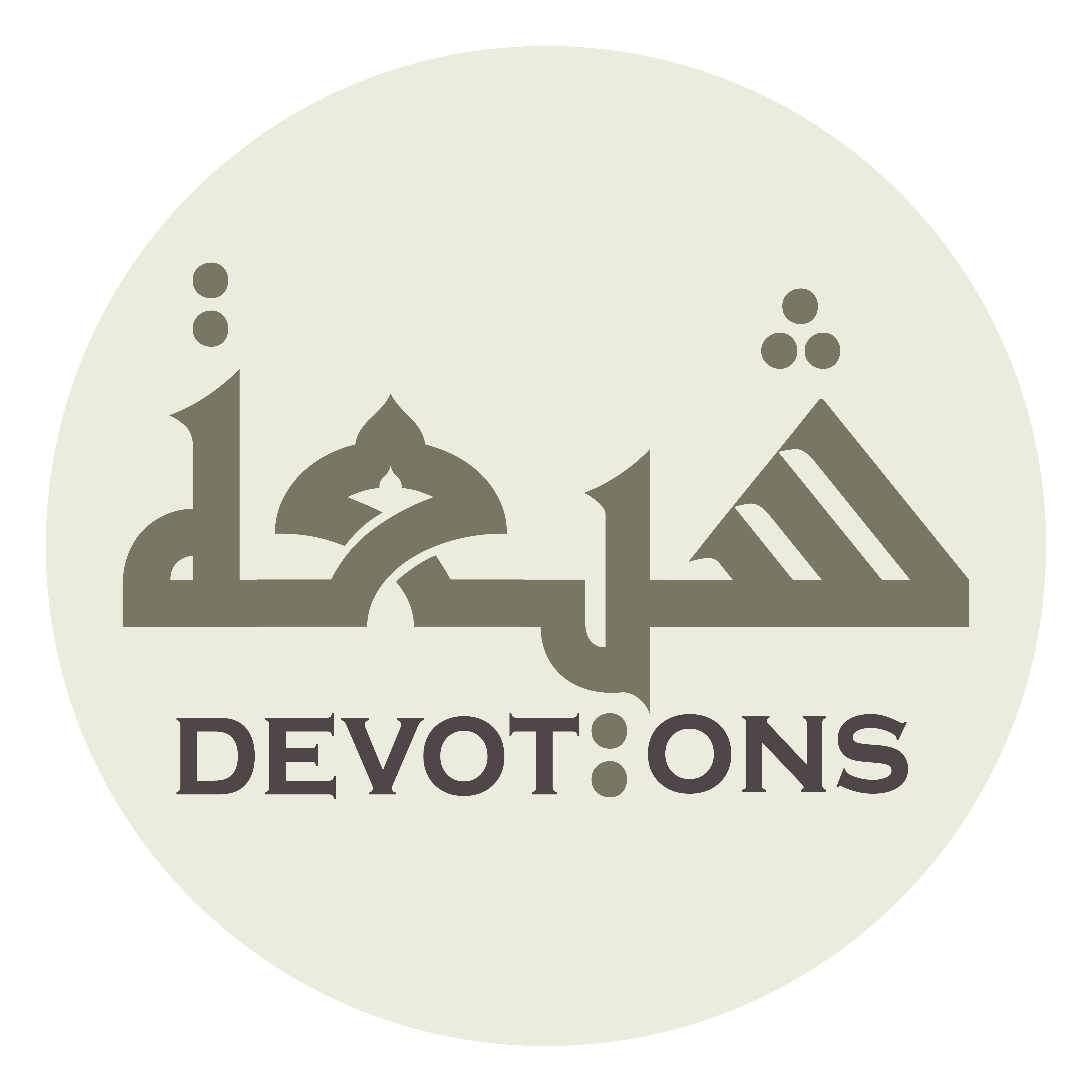 وَيَا مَنْ لَا تُفْنِيْ خَزَائِنَهُ الْمَسَائِلُ

wayā man lā tufnī khazā-inahul masā-il

O He whose treasuries cannot be exhausted by demands!
Dua 13 - Sahifat Sajjadiyyah
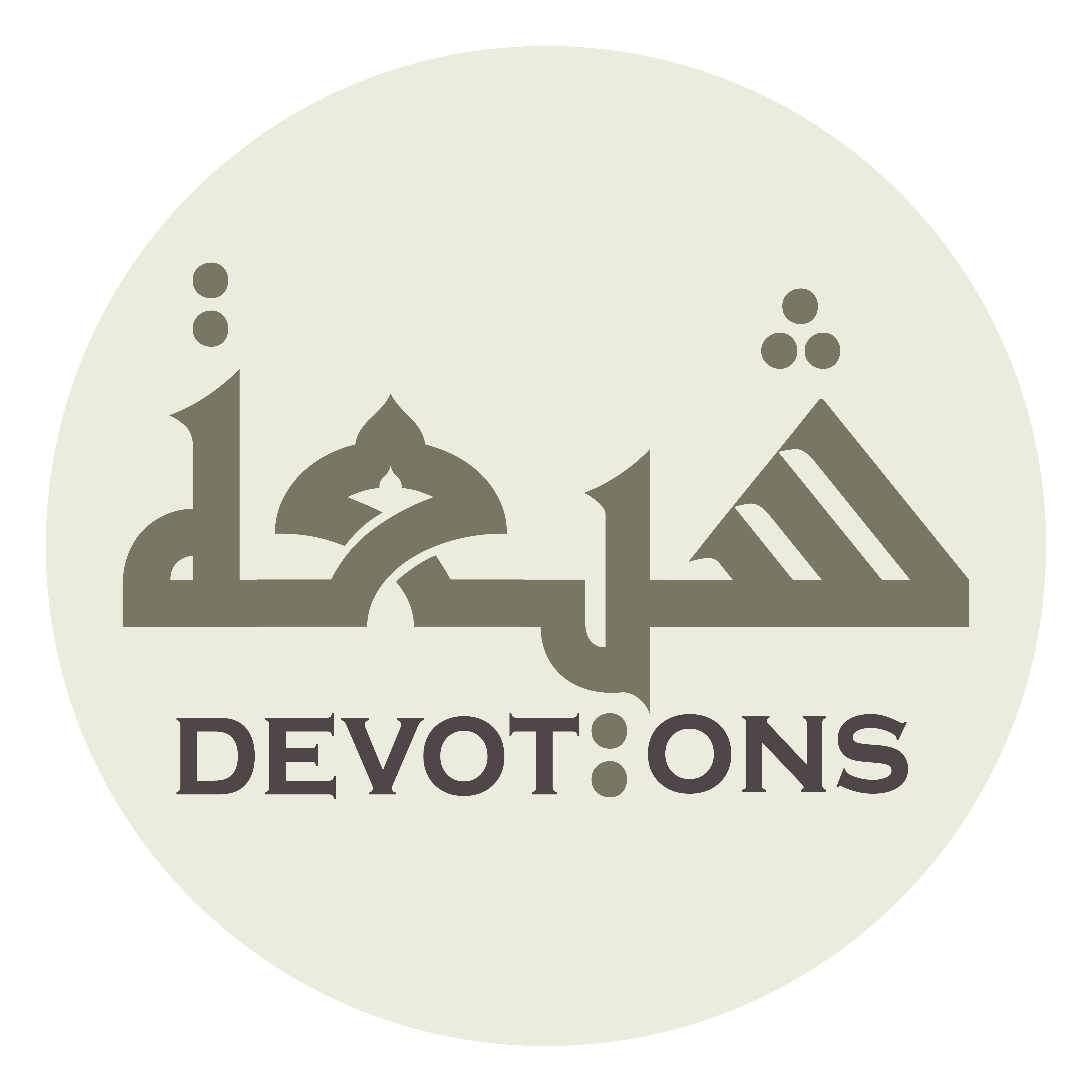 وَيَا مَنْ لَا تُبَدِّلُ حِكْمَتَهُ الْوَسَائِلُ

wayā man lā tubaddilu ḥikmatahul wasā-il

O He whose wisdom cannot be altered by any means!
Dua 13 - Sahifat Sajjadiyyah
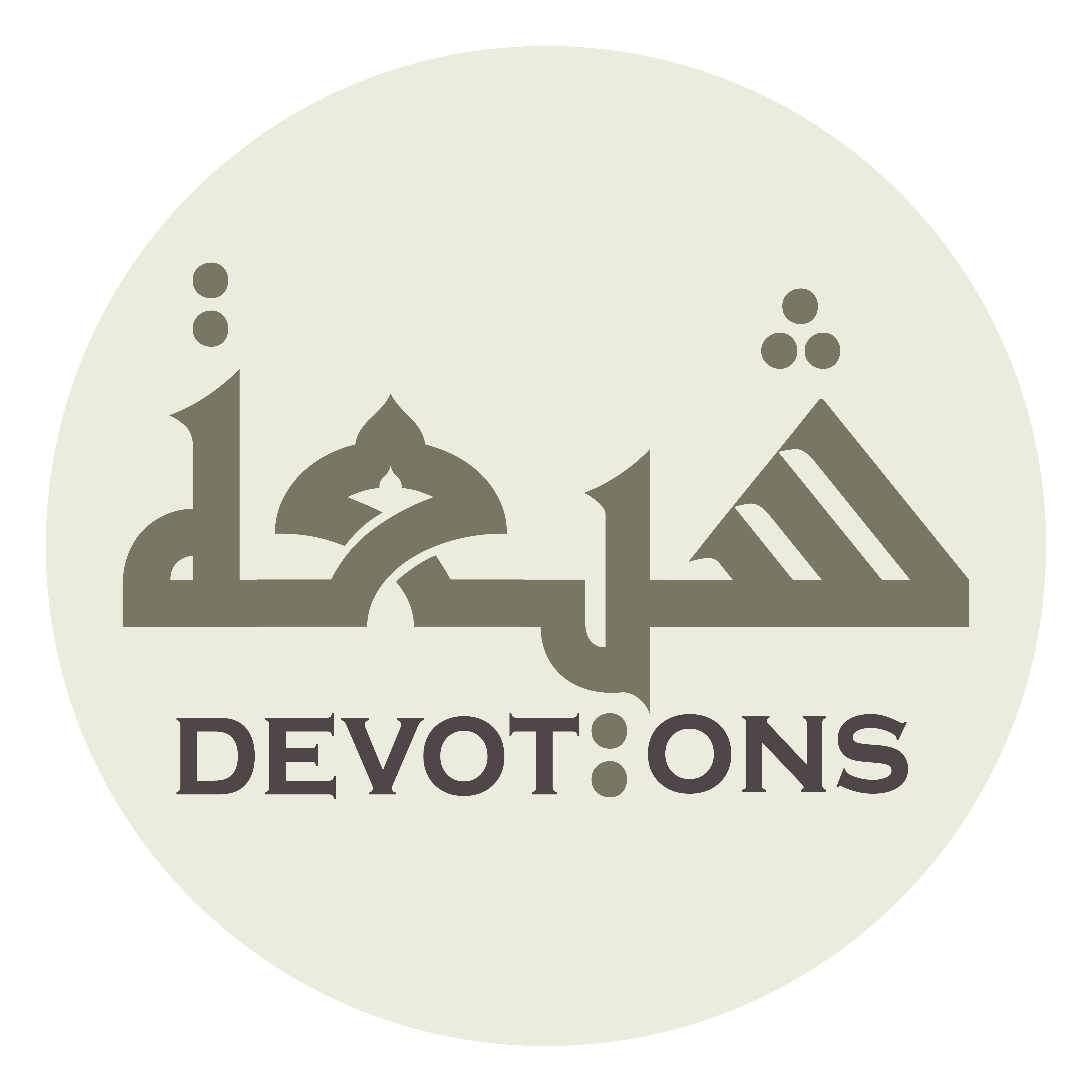 وَيَا مَنْ لَا تَنْقَطِعُ عَنْهُ حَوَائِجُ الْمُحْتَاجِينَ

wayā man lā tanqaṭi`u `anhu ḥawā-ijul muḥtājīn

O He from whom the needs of the needy are never cut off!
Dua 13 - Sahifat Sajjadiyyah
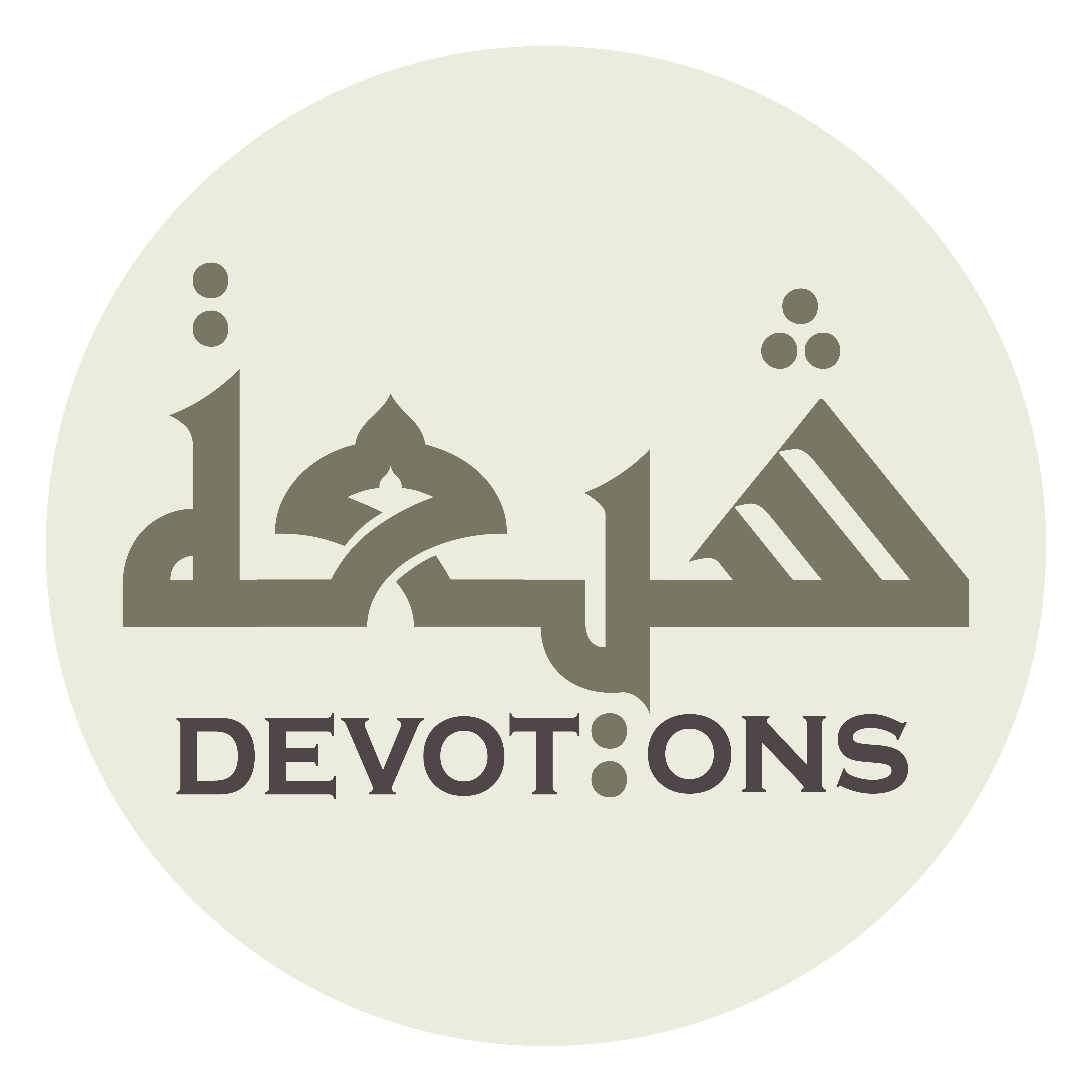 وَيَا مَنْ لَا يُعَنِّيهِ دُعَاءُ الدَّاعِينَ

wayā man lā yu`annīhi du`ā-ud dā`īn

O He who is not distressed by the supplications of the supplicators!
Dua 13 - Sahifat Sajjadiyyah
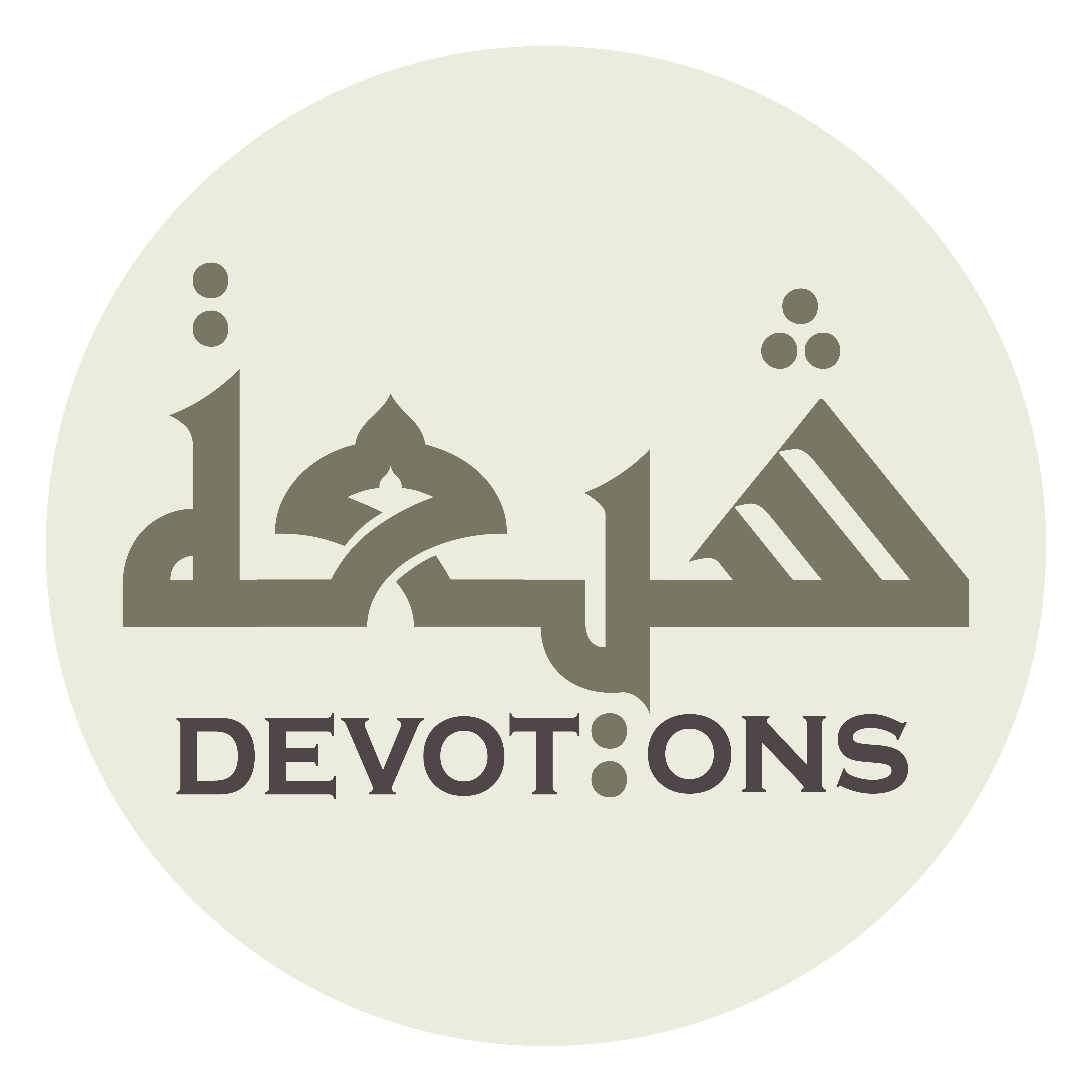 تَمَدَّحْتَ بِالْغَنَاءِ عَنْ خَلْقِكَ وَأَنْتَ أَهْلُ الْغِنَى عَنْهُمْ

tamaddaḥta bil ghanā-i `an khalqika wa-anta ahlul ghinā `anhum

You hast lauded Yourself for having no need for Your creatures, and it suits You to have no need for them,
Dua 13 - Sahifat Sajjadiyyah
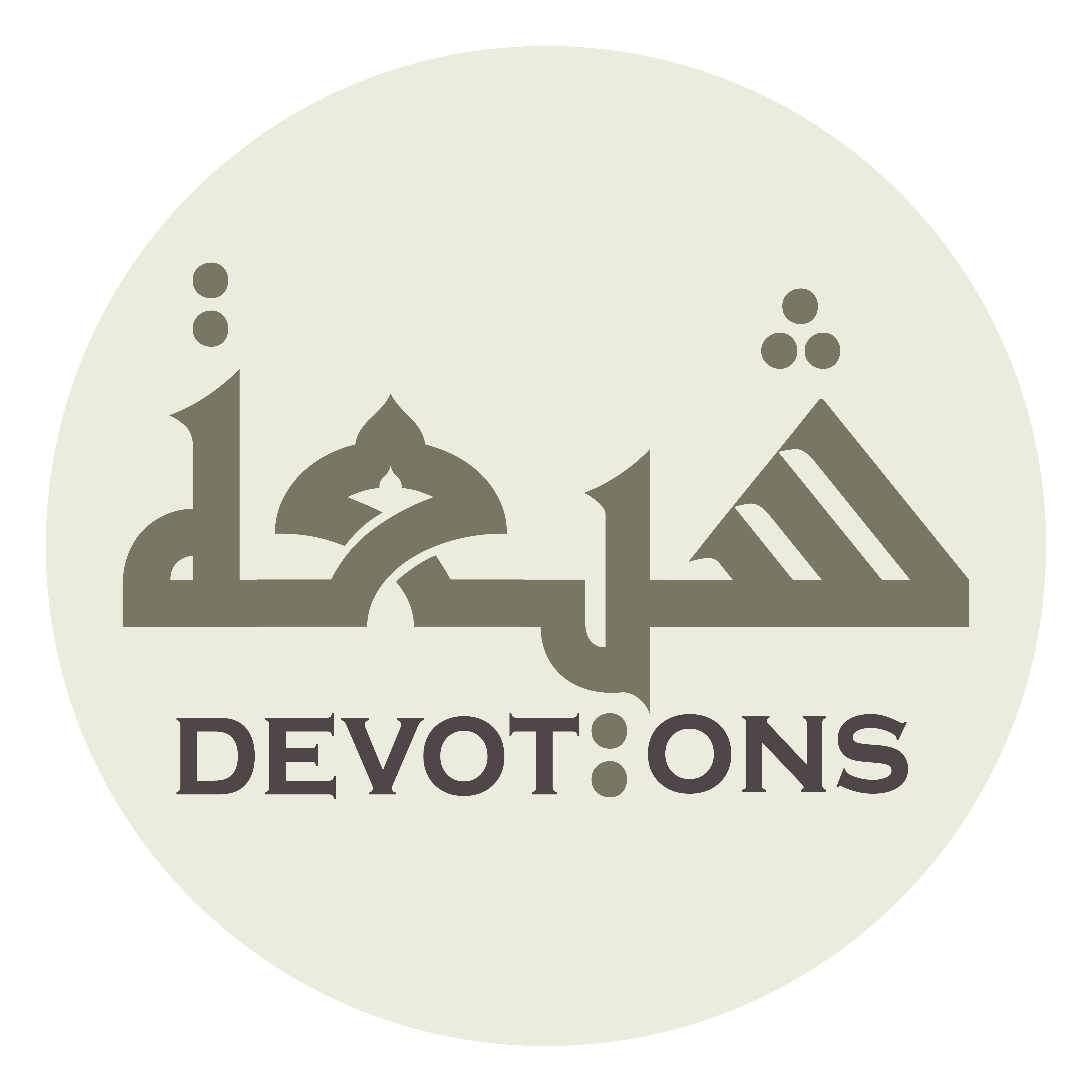 وَنَسَبْتَهُمْ إِلَى الْفَقْرِ وَهُمْ أَهْلُ الْفَقْرِ إِلَيْكَ

wanasabtahum ilal faqri wahum ahlul faqri ilayk

and You hast attributed to them poverty, and it suits them to be poor toward You.
Dua 13 - Sahifat Sajjadiyyah
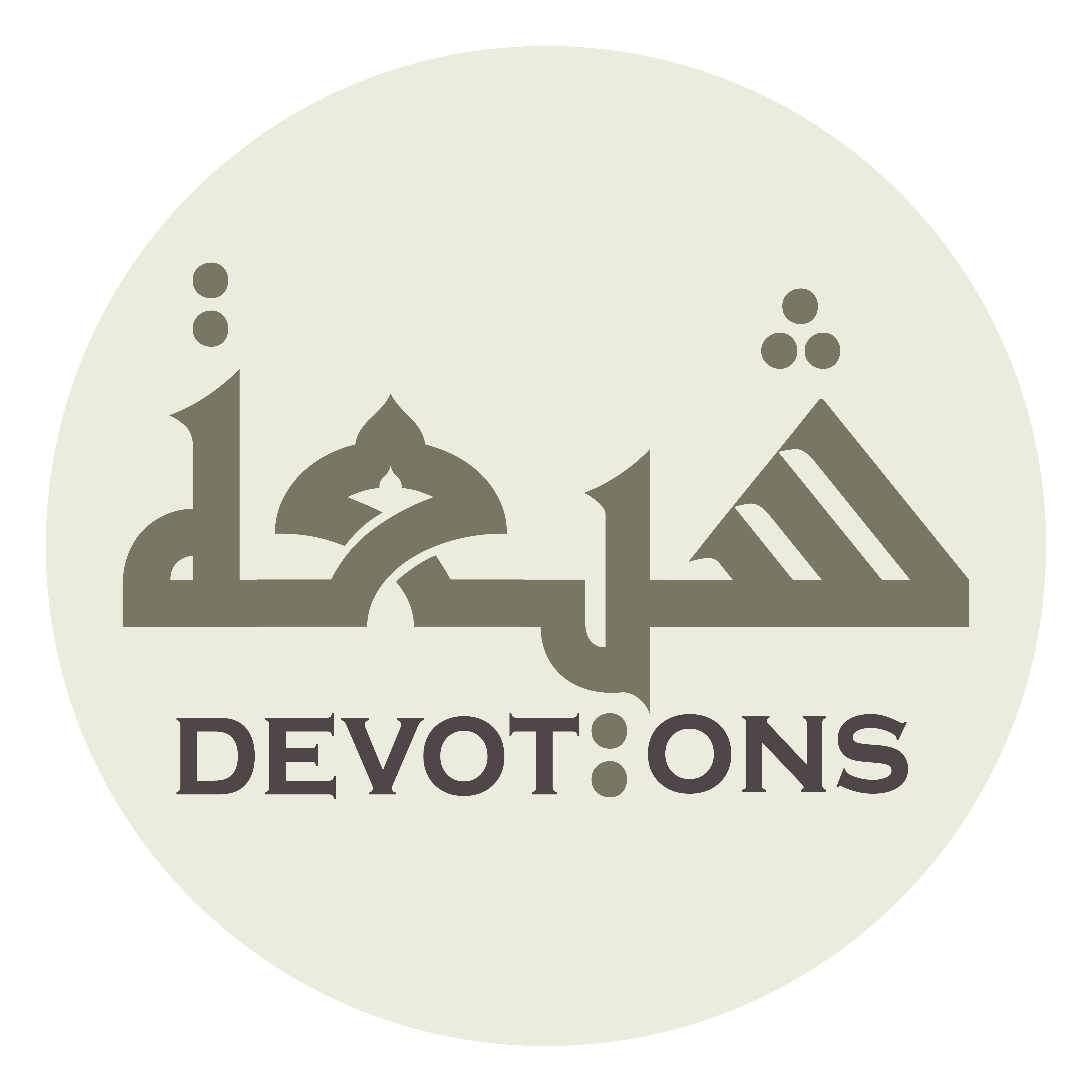 فَمَنْ حَاوَلَ سَدَّ خَلَّتِهِ مِنْ عِنْدِكَ

faman ḥāwala sadda khallatihi min `indik

So he who strives to remedy his lack through what is with You
Dua 13 - Sahifat Sajjadiyyah
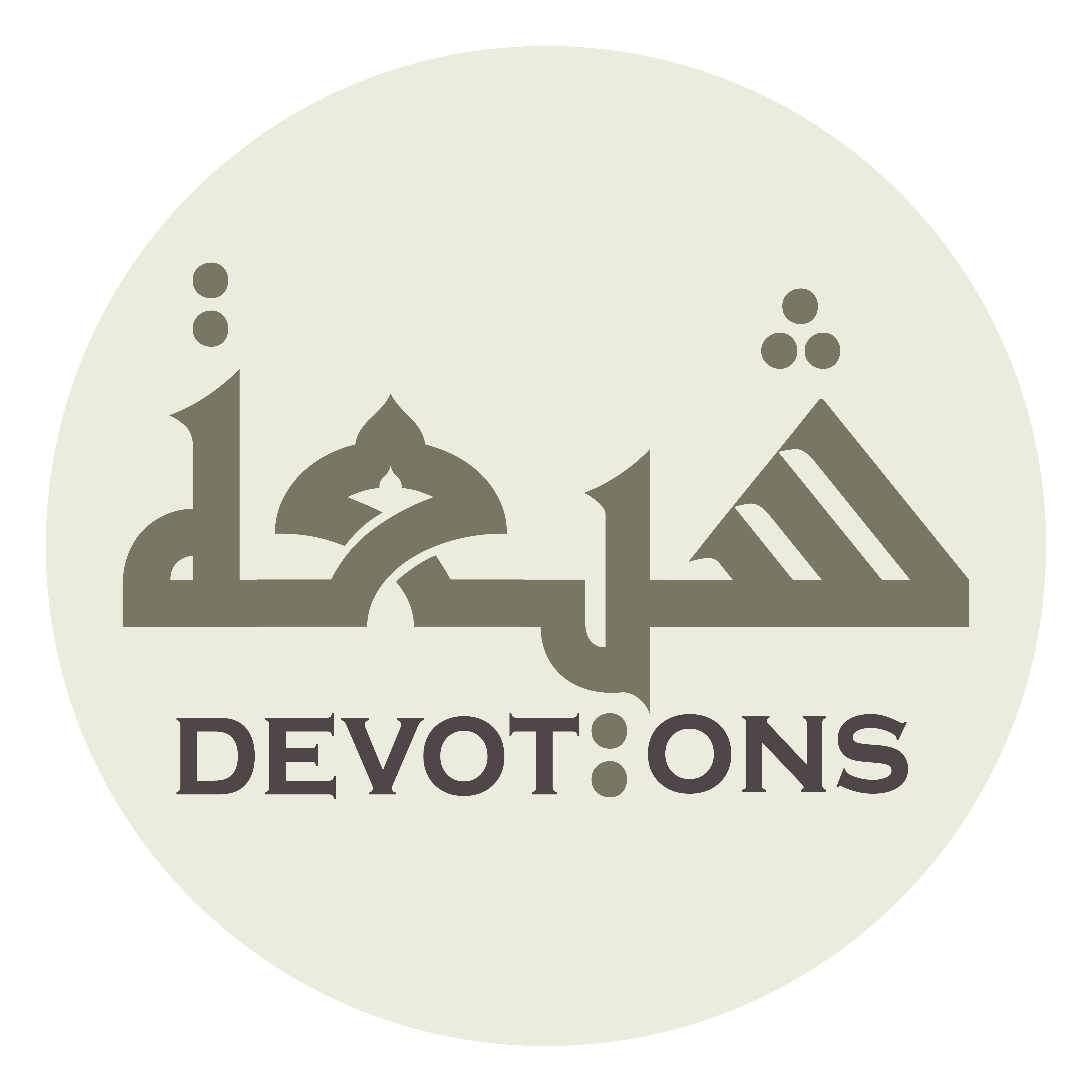 وَرَامَ صَرْفَ الْفَقْرِ عَنْ نَفْسِهِ بِكَ فَقَدْ طَلَبَ حَاجَتَهُ

warāma ṣar-fal faqri `an nafsihi bika faqad ṭalaba ḥājatah

and wishes to turn poverty away from himself through You has sought his need
Dua 13 - Sahifat Sajjadiyyah
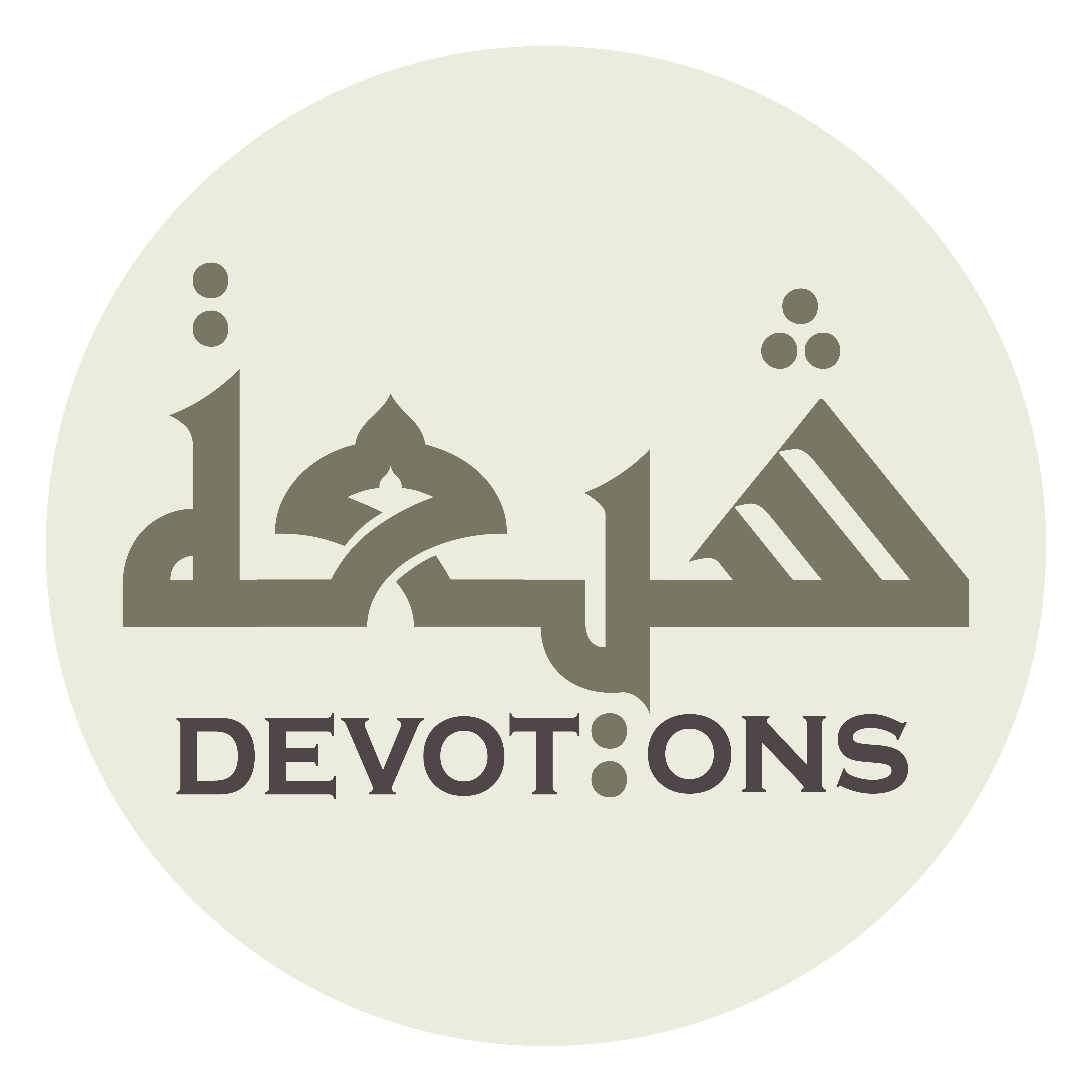 ْفِيْ مَظَانِّهَا وَأَتَى طَلِبَتَهُ مِنْ وَجْهِهَا

fī maẓānnihā wa-atā ṭalibatahu min wajhihā

in the most likely place and come to his request from the right quarter.
Dua 13 - Sahifat Sajjadiyyah
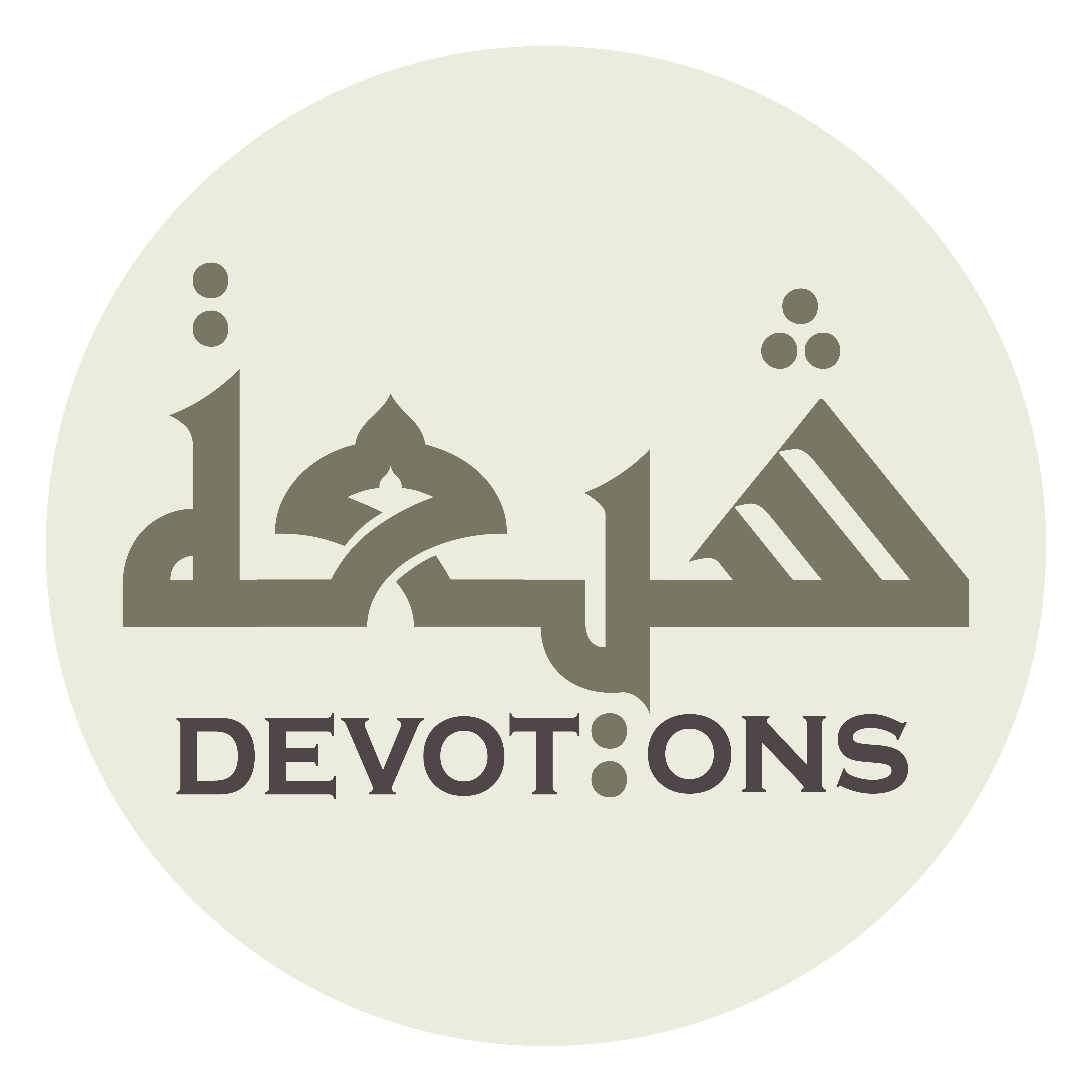 وَمَنْ تَوَجَّهَ بِحَاجَتِهِ إِلَى أَحَدٍ مِنْ خَلْقِكَ أَوْ جَعَلَهُ سَبَبَ نُجْحِهَا

waman tawajjaha biḥājatihi ilā aḥadin min khalqika aw ja`alahu sababa nujḥihā

But he who turns in his need toward one of Your creatures or assigns the cause of its being granted
Dua 13 - Sahifat Sajjadiyyah
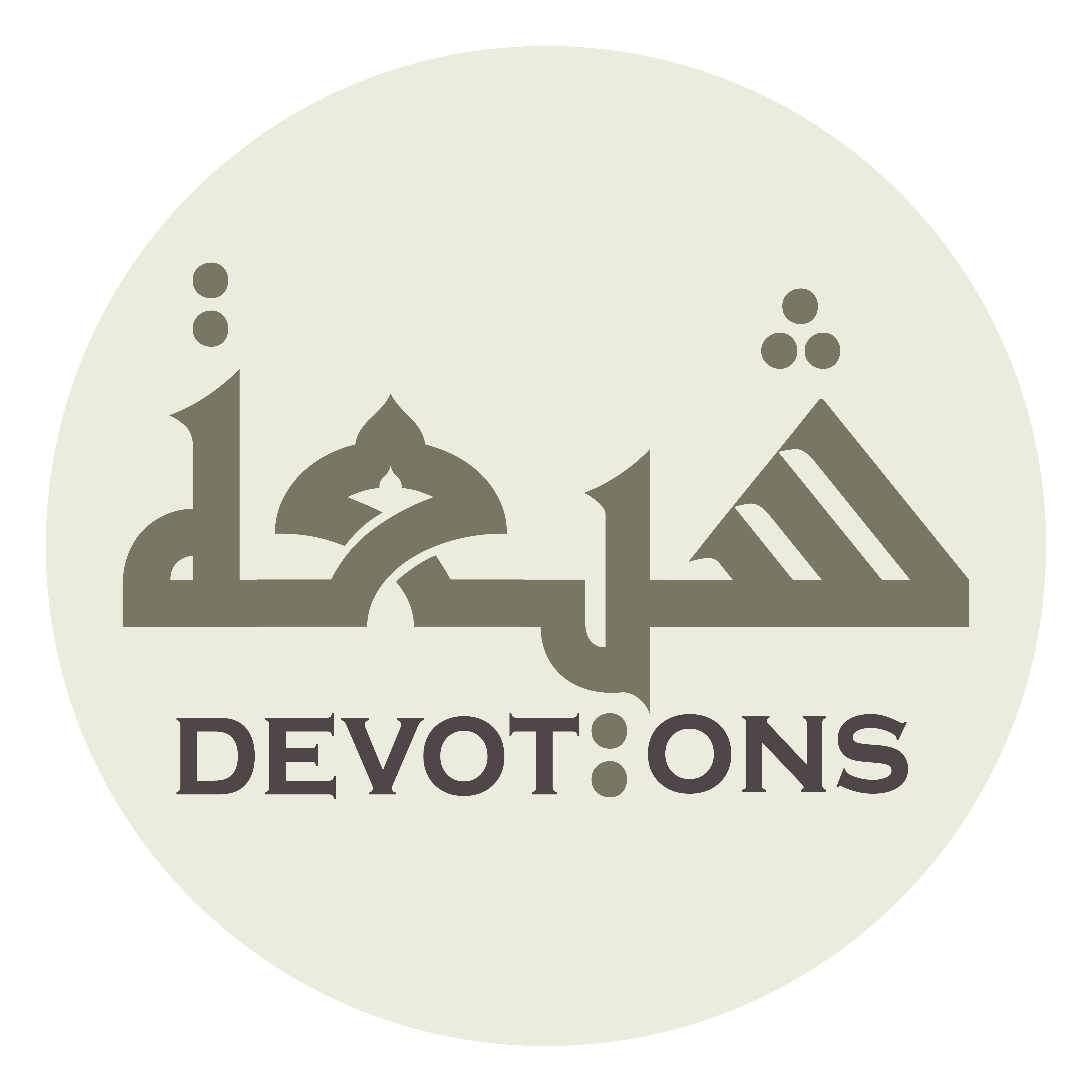 دُونَكَ فَقَدْ تَعَرَّضَ لِلْحِرْمَانِ

dūnaka faqad ta`arraḍa lilḥir-mān

to other than You, has exposed himself to deprivation
Dua 13 - Sahifat Sajjadiyyah
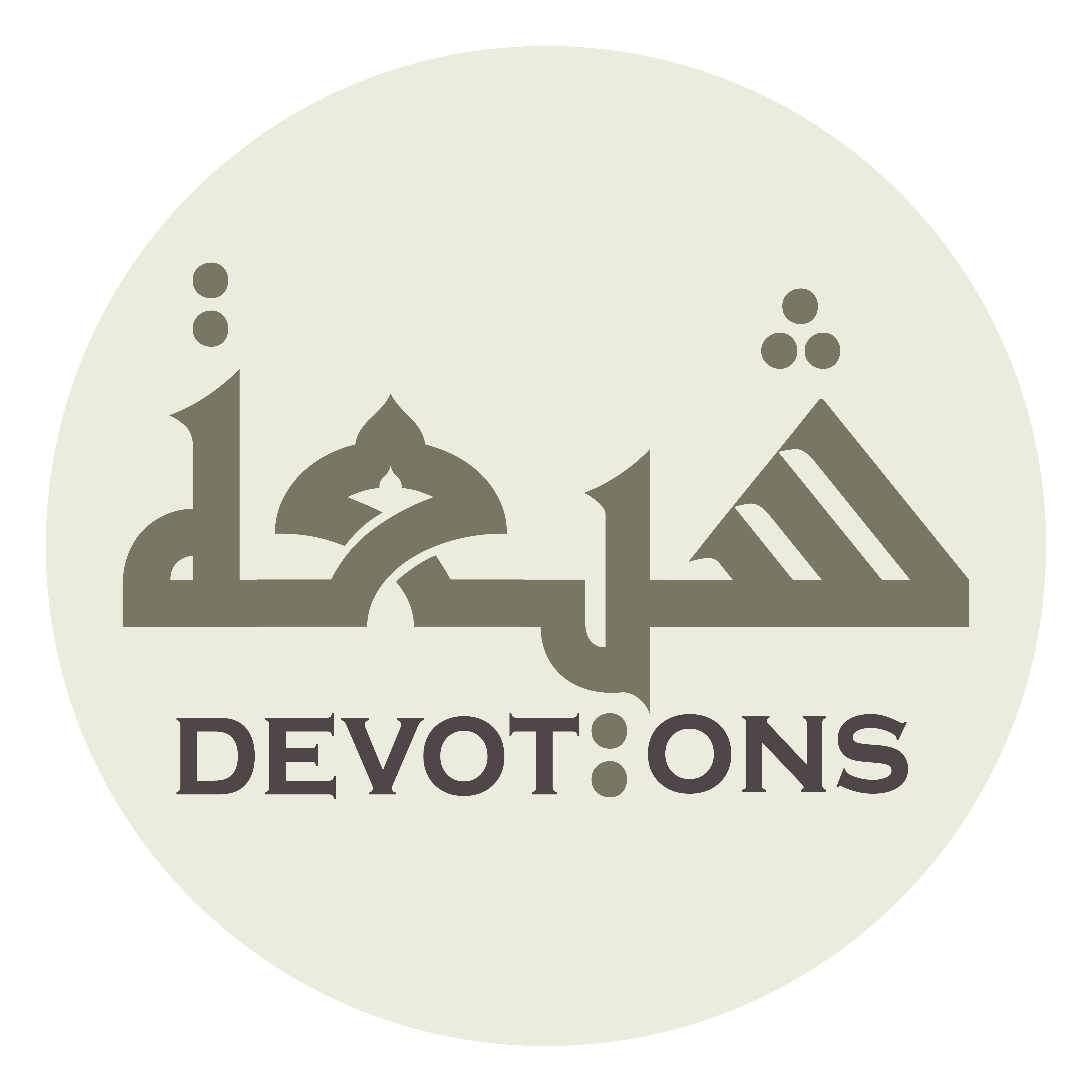 وَاسْتَحَقَّ مِنْ عِنْدِكَ فَوْتَ الْإِحْسَانِ

wastaḥaqqa min `indika fawtal iḥsān

and deserves to miss Your beneficence.
Dua 13 - Sahifat Sajjadiyyah
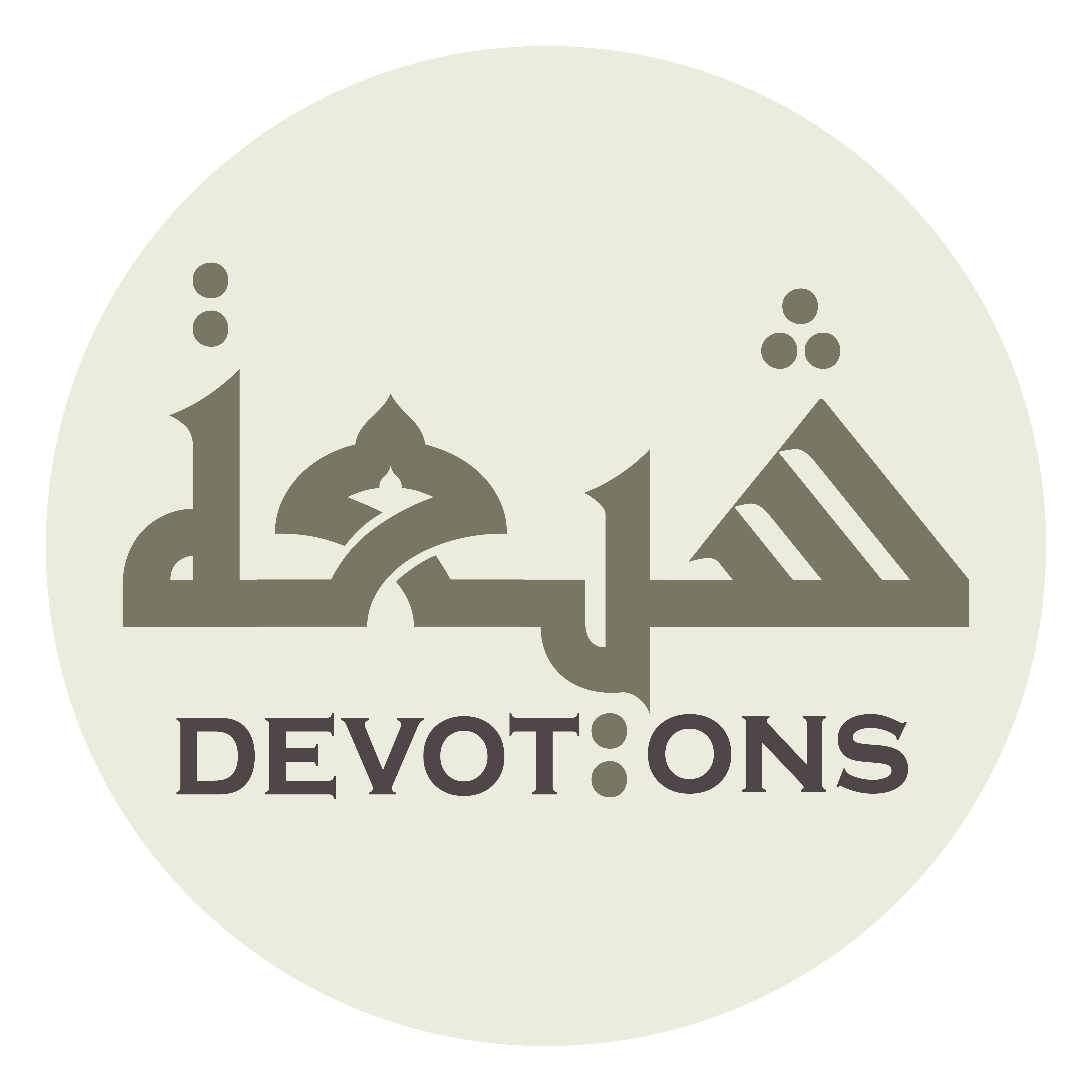 اَللَّهُمَّ وَلِيْ إِلَيْكَ حَاجَةٌ قَدْ قَصَّرَ عَنْهَا جُهْدِي

allāhumma walī ilayka ḥājatun qad qaṣṣara `anhā juhdī

O God, I have a need of You: my exertion has fallen short of it
Dua 13 - Sahifat Sajjadiyyah
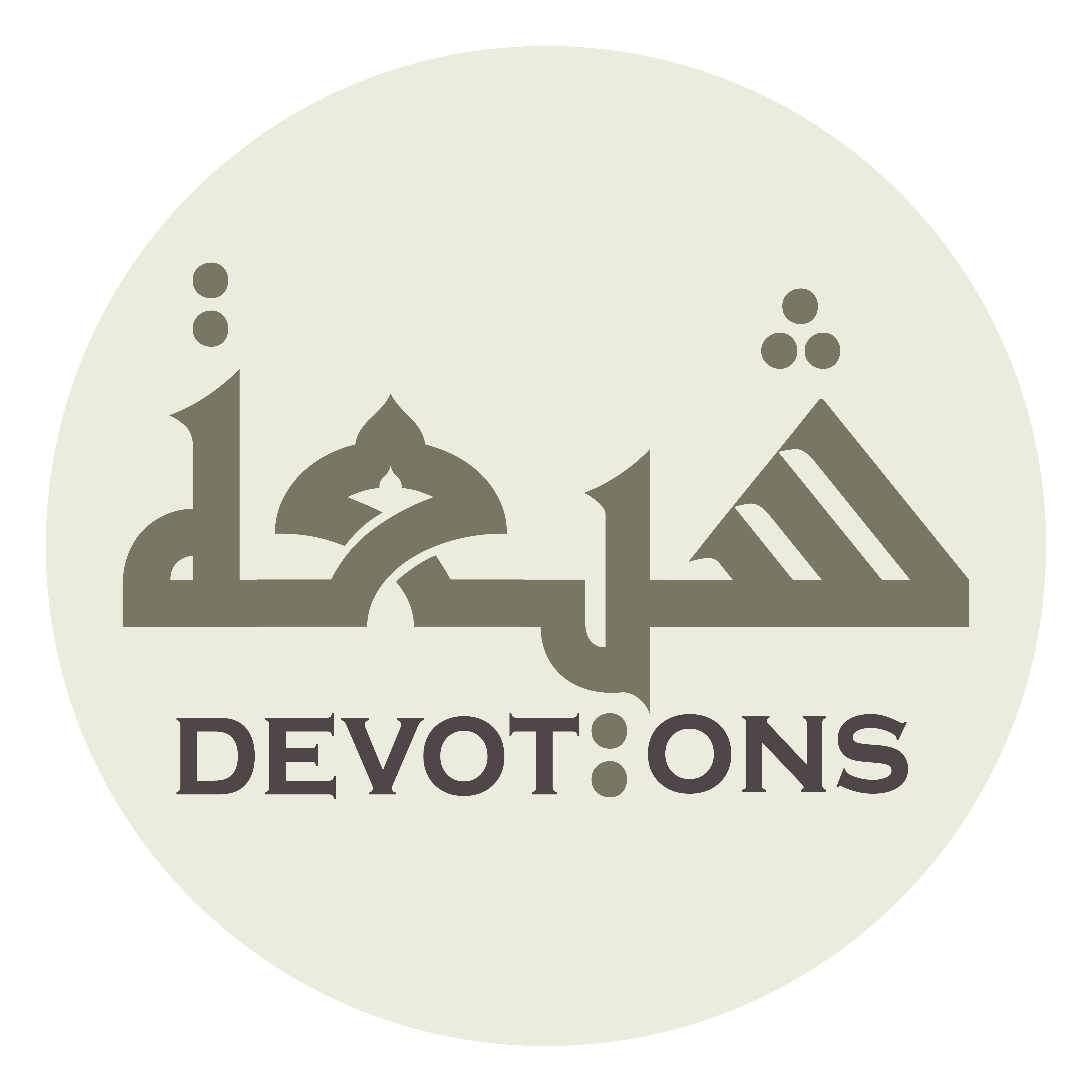 وَتَقَطَّعَتْ دُونَهَا حِيَلِي

wataqaṭṭa`at dūnahā ḥiyalī

and my stratagems have been cut back before reaching it.
Dua 13 - Sahifat Sajjadiyyah
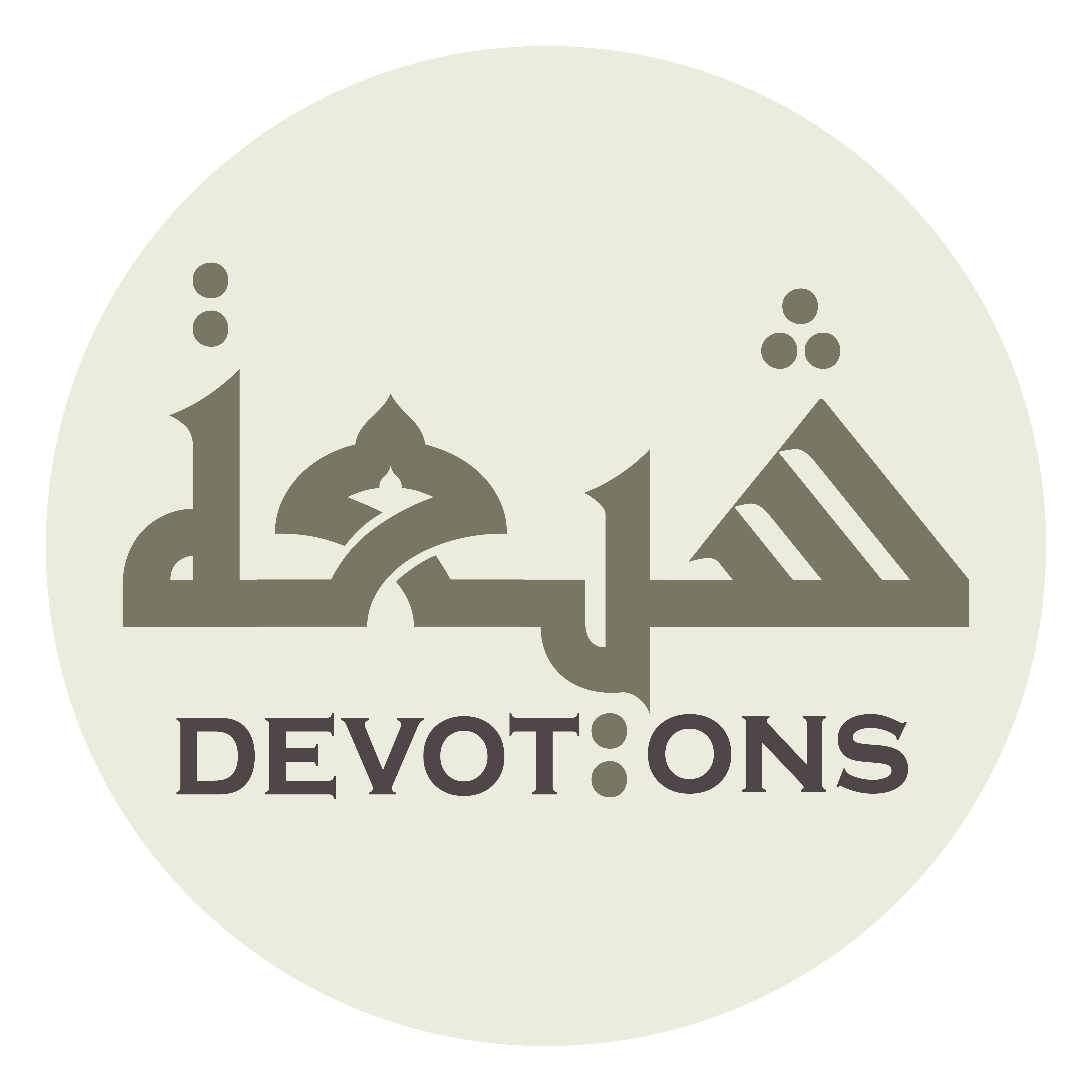 وَسَوَّلَتْ لِيْ نَفْسِيْ رَفْعَهَا إِلَى مَنْ يَرْفَعُ حَوَائِجَهُ إِلَيْكَ

wasawwalat lī nafsī raf`ahā ilā man yar-fa`u ḥawā-ijahu ilayk

My soul induced me to present it to him who presents his needs to You
Dua 13 - Sahifat Sajjadiyyah
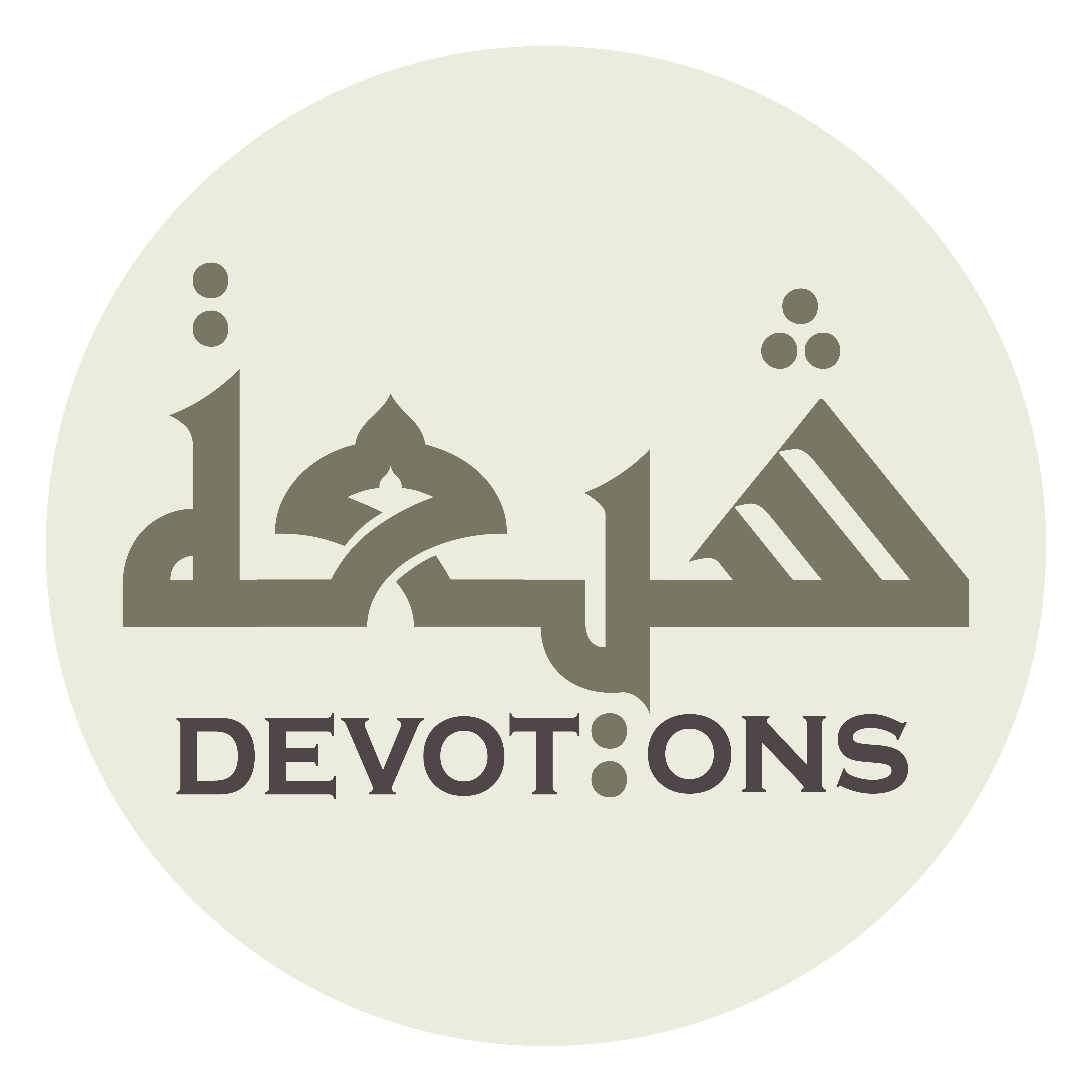 وَلَا يَسْتَغْنِيْ فِيْ طَلِبَاتِهِ عَنْكَ

walā yastaghnī fī ṭalibātihi `ank

and can do nothing without You in his requests,
Dua 13 - Sahifat Sajjadiyyah
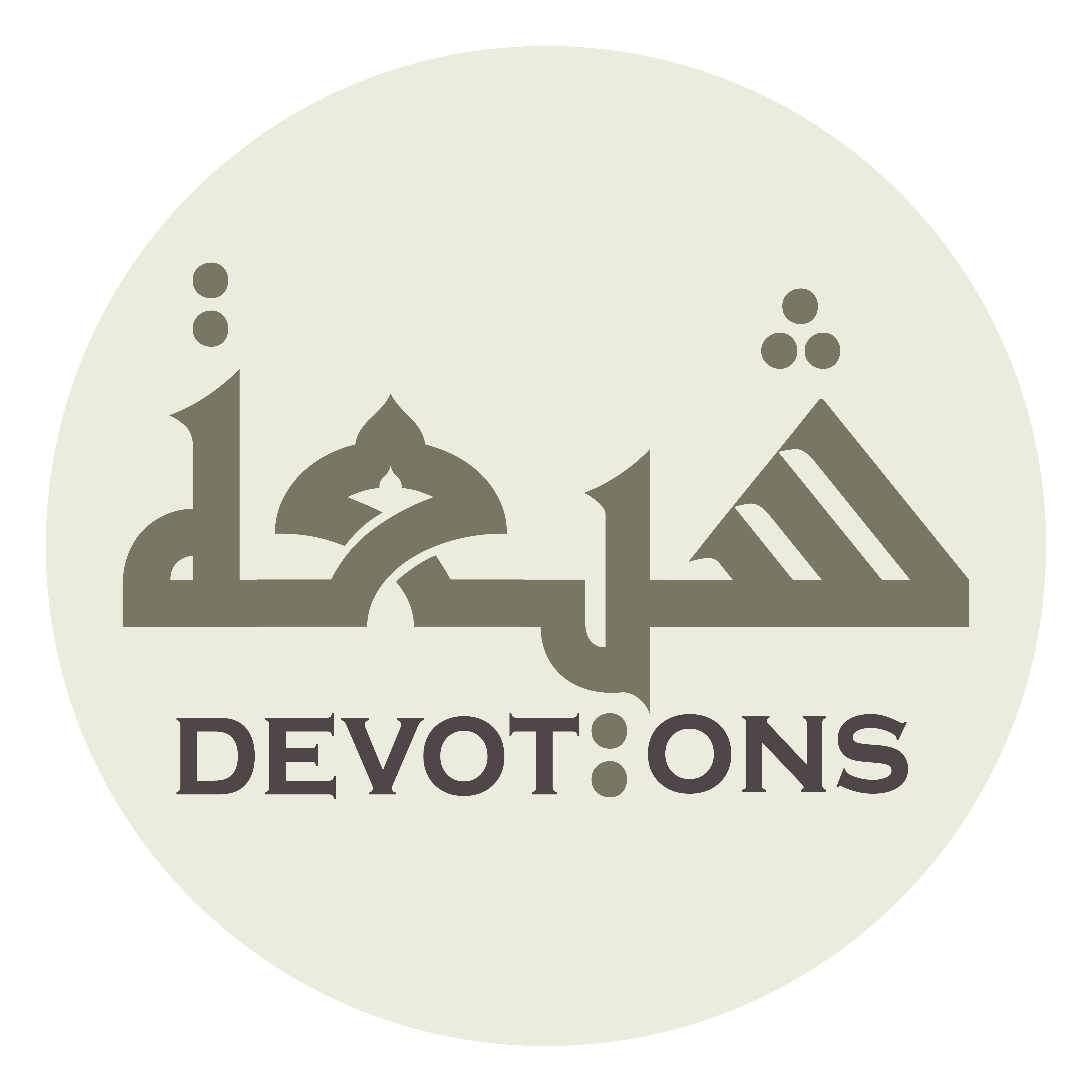 وَهِيَ زَلَّةٌ مِنْ زَلَلِ الْخَاطِئِينَ

wahiya zallatun min zalalil khāṭi-īn

but this is one the slips of the offenders,
Dua 13 - Sahifat Sajjadiyyah
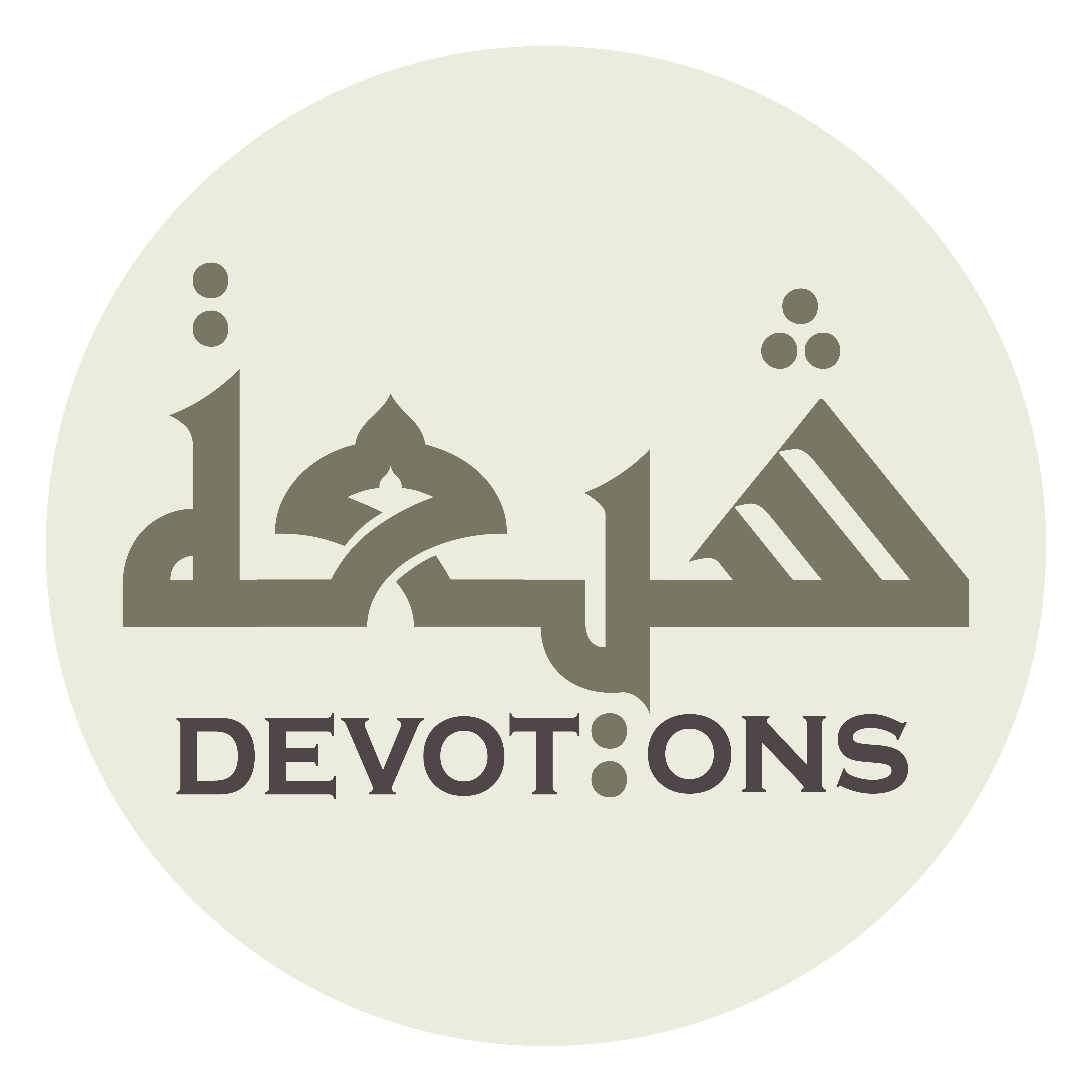 وَعَثْرَةٌ مِنْ عَثَرَاتِ الْمُذْنِبِينَ

wa`athratun min `atharātil mudhnibīn

one of the stumbles of the sinners!
Dua 13 - Sahifat Sajjadiyyah
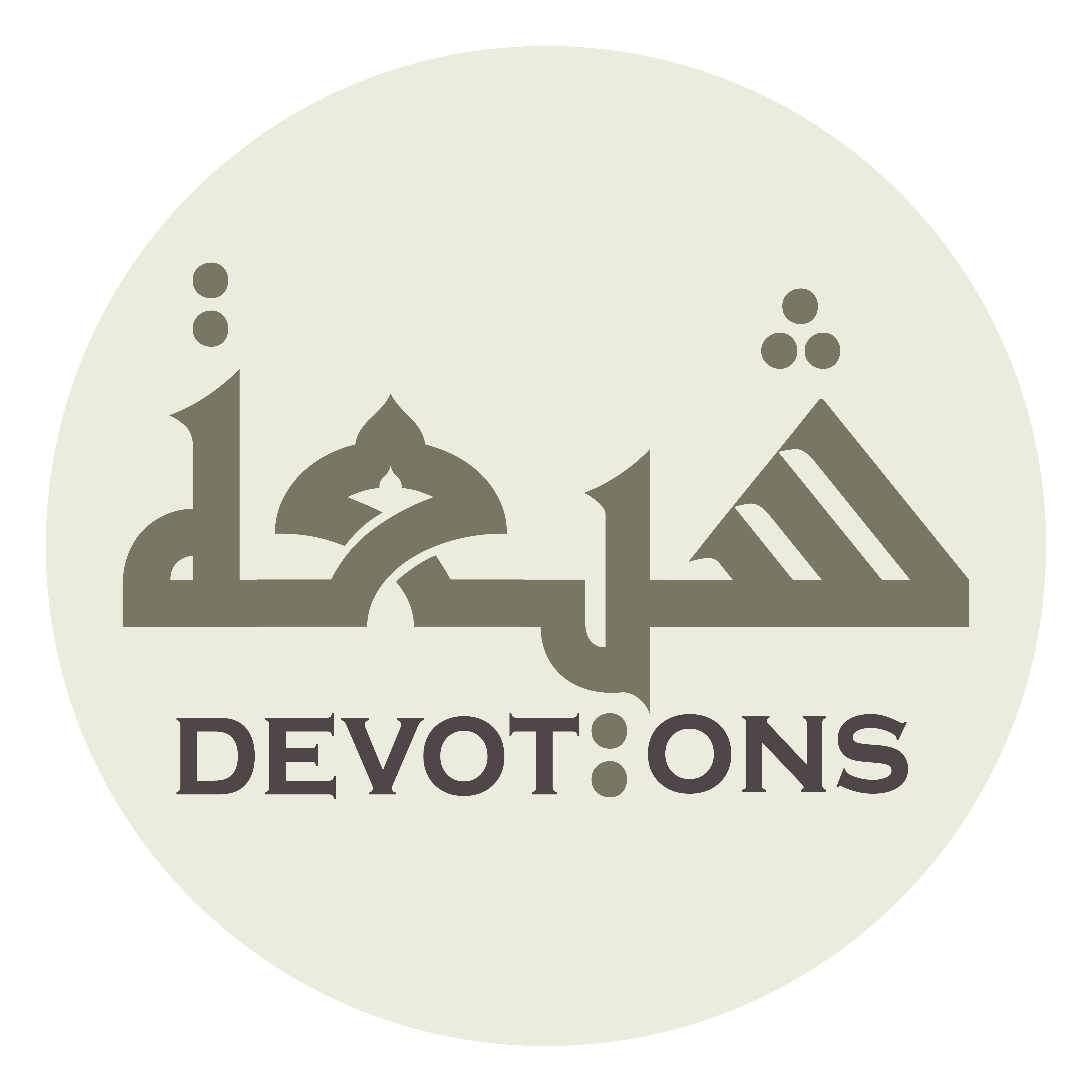 ثُمَّ انْتَبَهْتُ بِتَذْكِيرِكَ لِيْ مِنْ غَفْلَتِي

thummantabahtu bitadhkīrika lī min ghaflatī

Then through Your reminding me, I was aroused from my heedlessness,
Dua 13 - Sahifat Sajjadiyyah
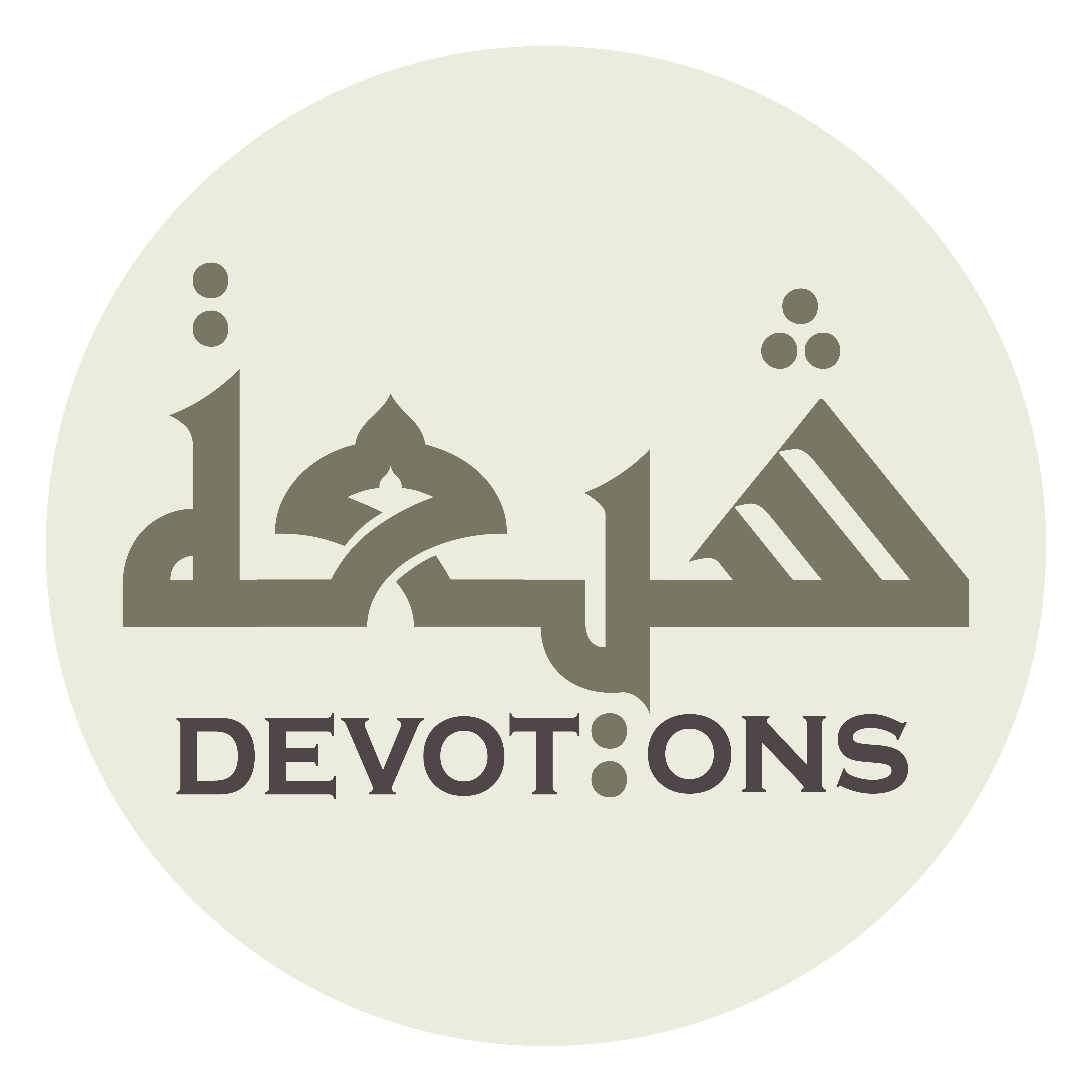 وَنَهَضْتُ بِتَوْفِيقِكَ مِنْ زَلَّتِي

wanahaḍtu bitawfīqika min zallatī

through Your giving success, I stood up from my slip,
Dua 13 - Sahifat Sajjadiyyah
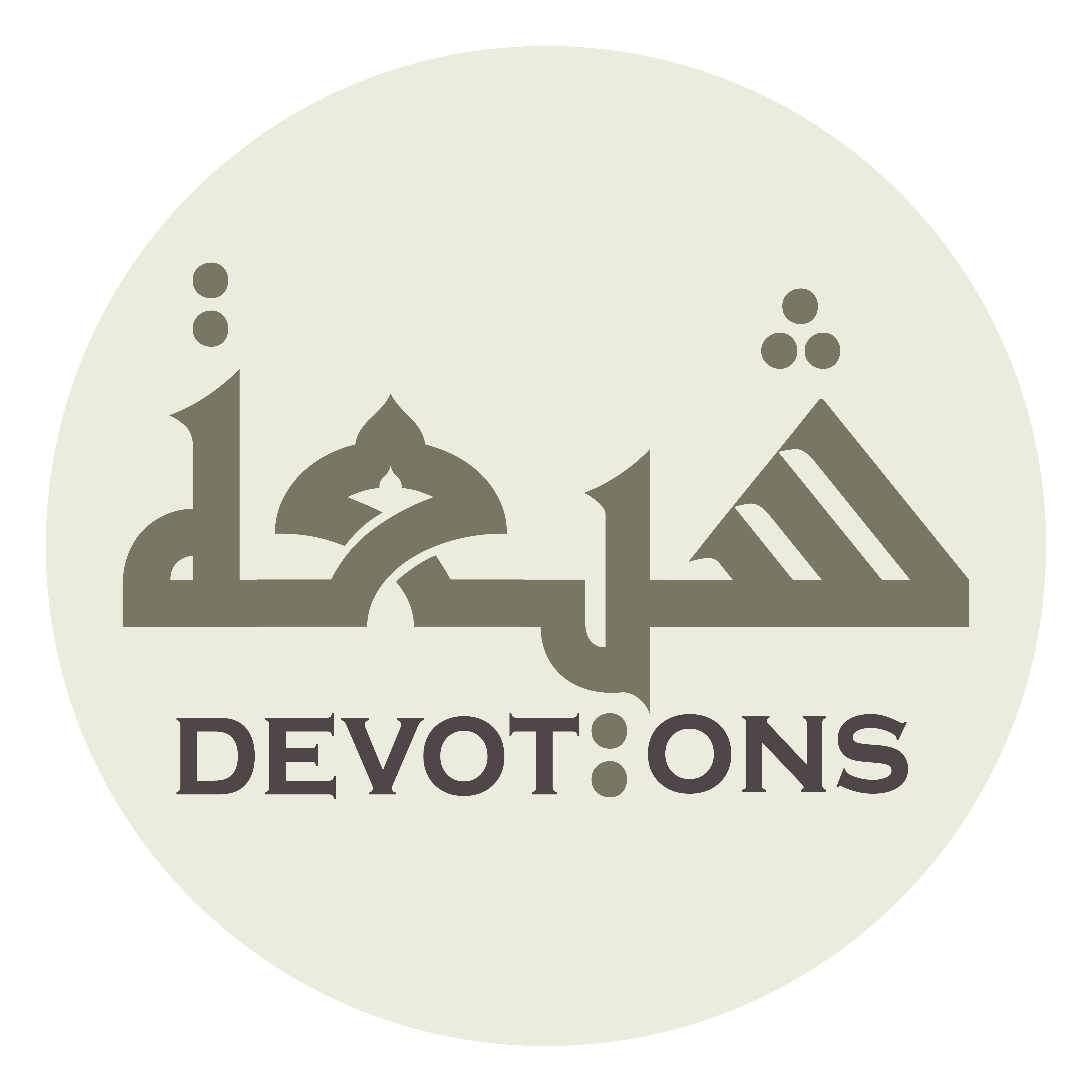 وَرَجَعْتُ وَنَكَصْتُ بِتَسْدِيْدِكَ عَنْ عَثْرَتِي

waraja`tu wanakaṣtu bitasdīdika `an `athratī

and through Your pointing the way, I returned and withdrew from my stumble.
Dua 13 - Sahifat Sajjadiyyah
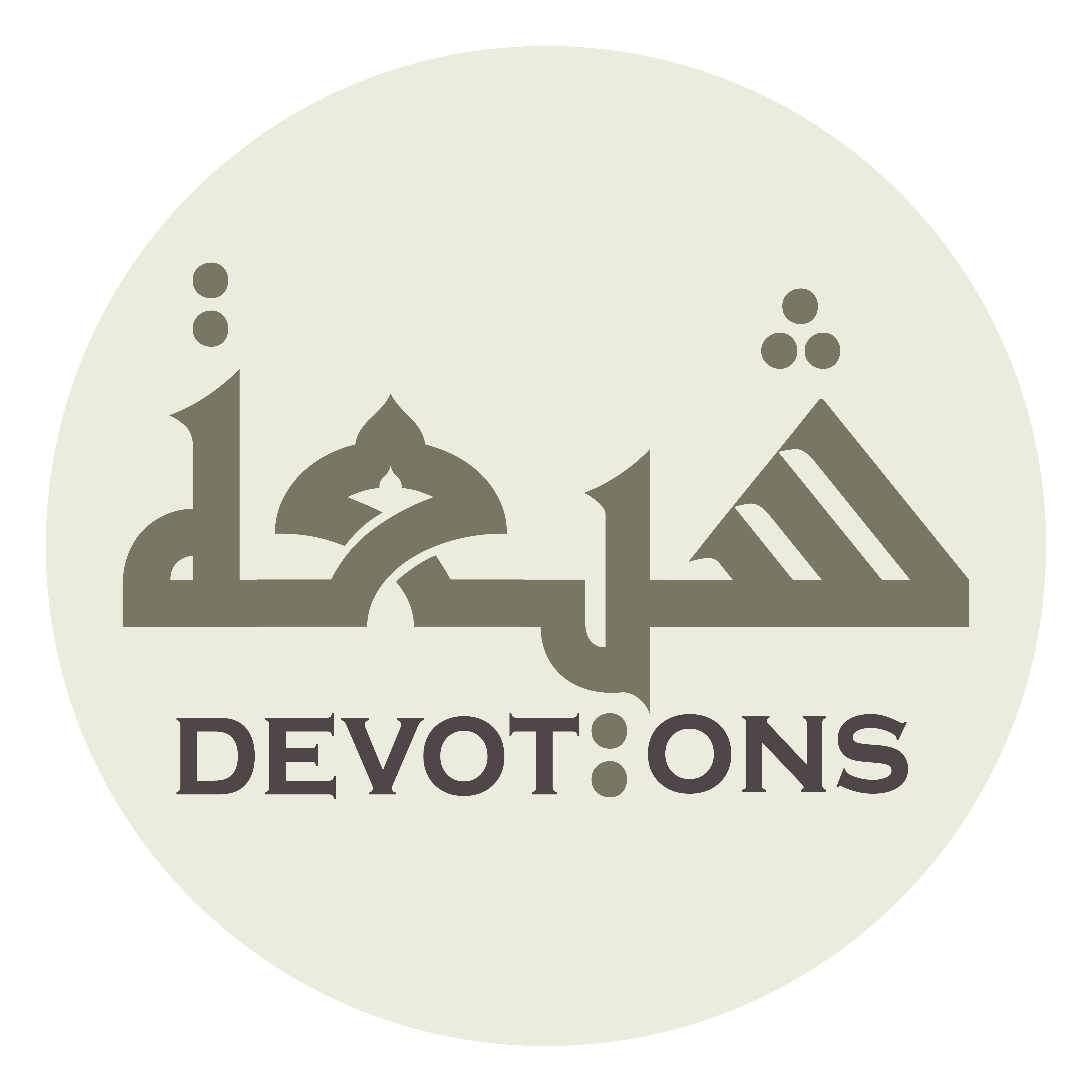 وَقُلْتُ سُبْحَانَ رَبِّيْ كَيْفَ يَسْأَلُ مُحْتَاجٌ مُحْتَاجًا

waqultu subḥāna rabbī kayfa yas-alu muḥtājun muḥtājā

I said: Glory be to my Lord! How can the needy ask from the needy?
Dua 13 - Sahifat Sajjadiyyah
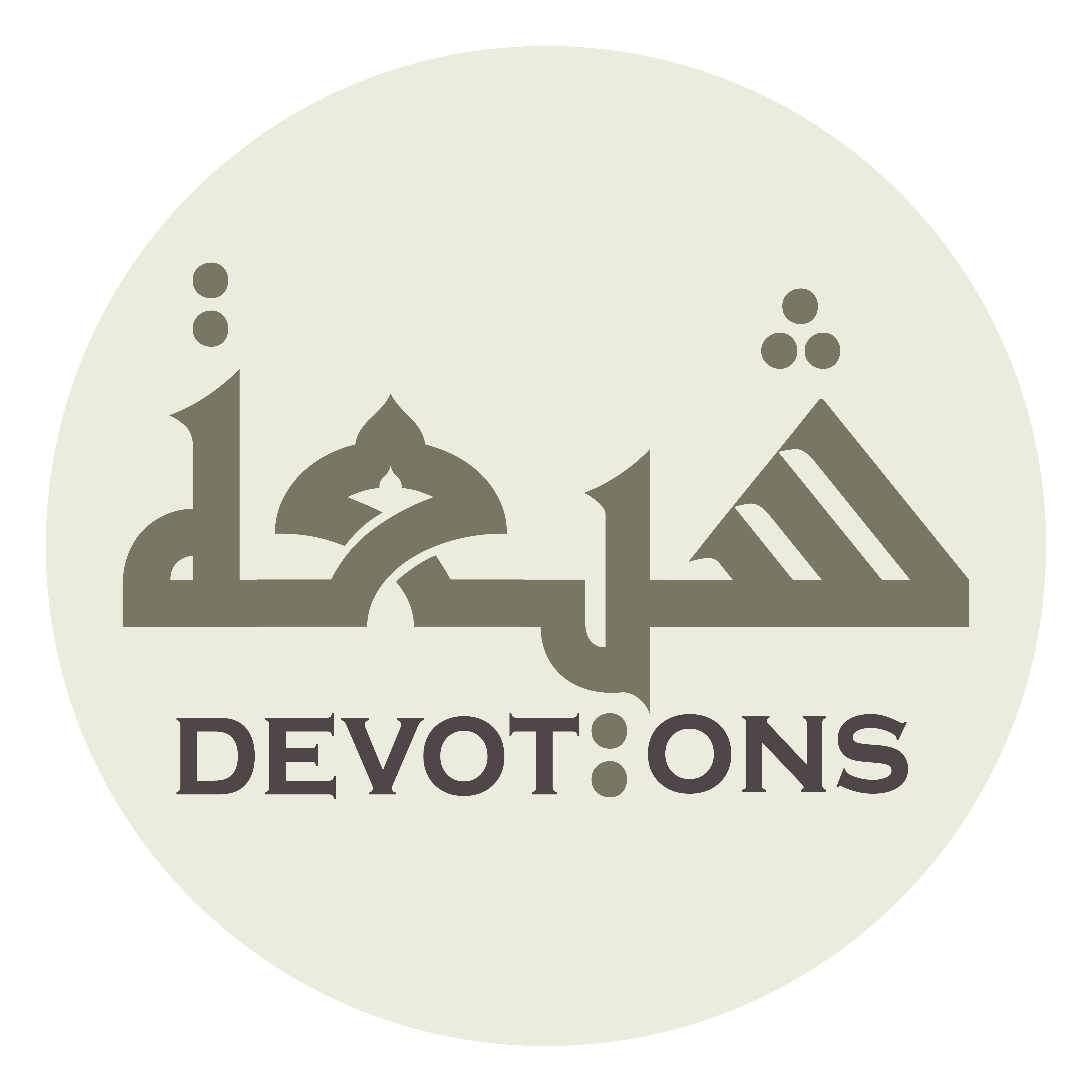 وَأَنَّى يَرْغَبُ مُعْدِمٌ إِلَى مُعْدِمٍ

wa-annā yar-ghabu mu`dimun ilā mu`dim

How can the destitute beseech the destitute?
Dua 13 - Sahifat Sajjadiyyah
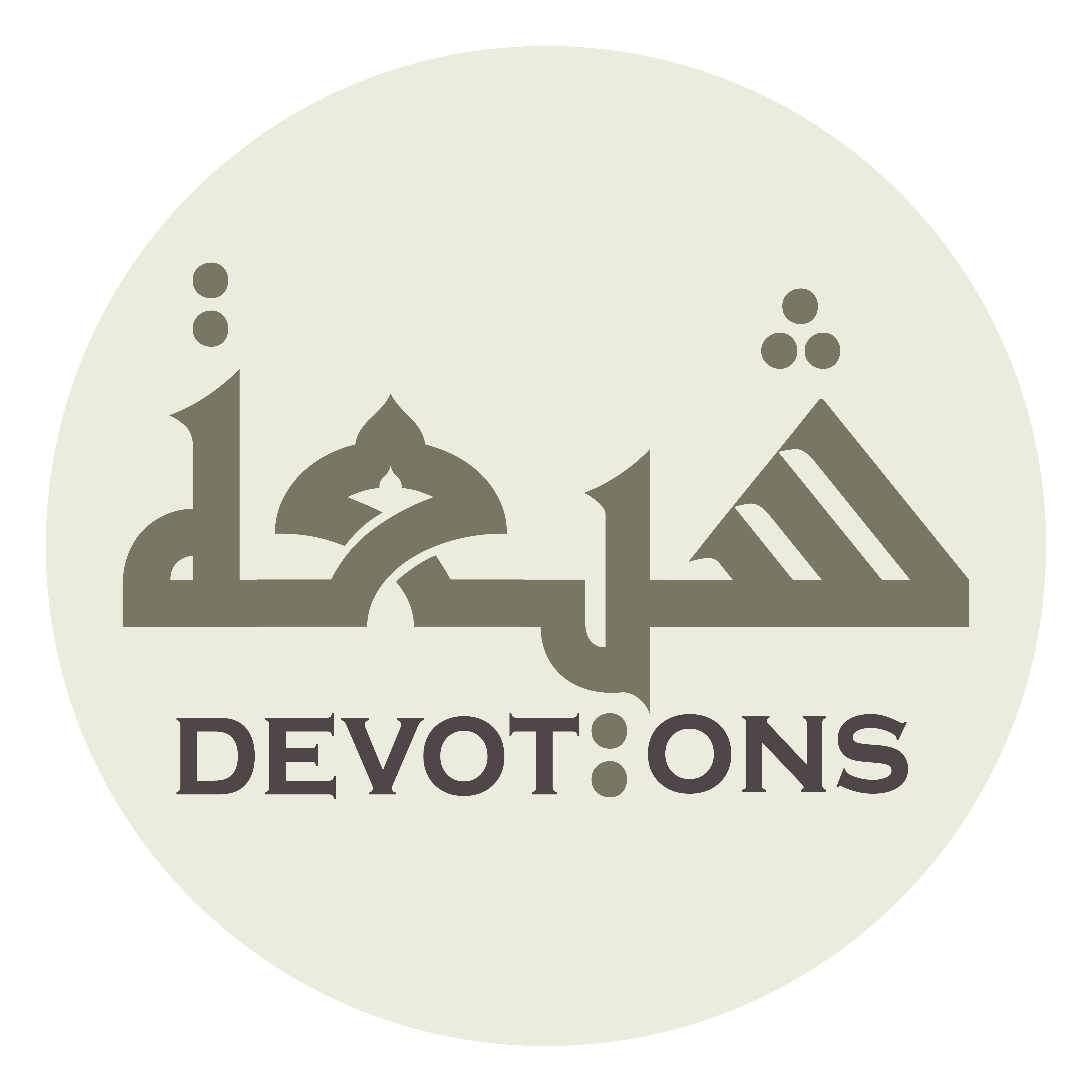 فَقَصَدْتُكَ يَا إِلَهِيْ بِالرَّغْبَةِ

faqaṣadtuka yā ilahī birraghbah

So I went straight to You, my God, in beseeching,
Dua 13 - Sahifat Sajjadiyyah
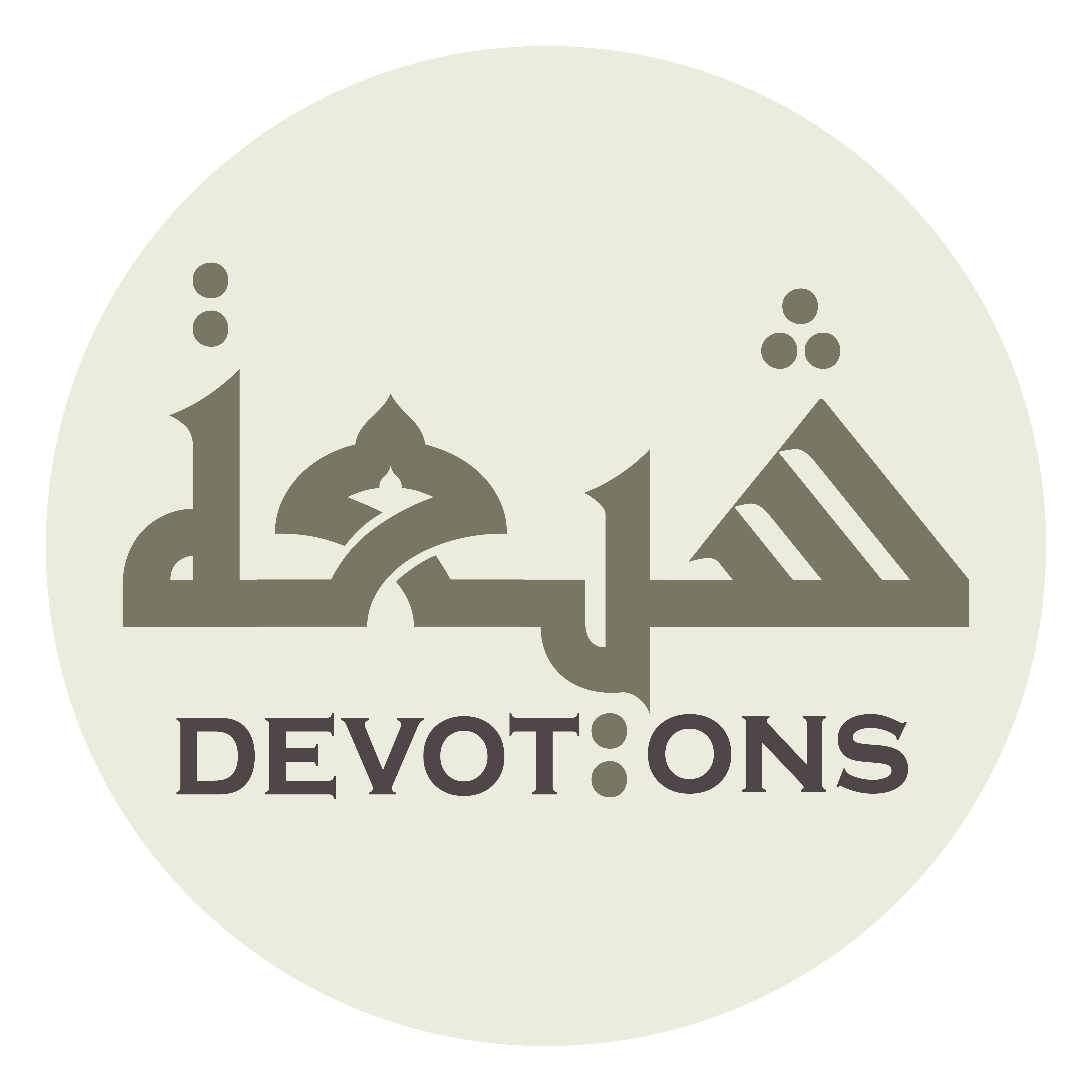 وَأَوْفَدْتُ عَلَيْكَ رَجَائِيْ بِالثِّقَةِ بِكَ

wa-awfadtu `alayka rajā-ī bithhiqati bik

and I sent You my hope with trust in You.
Dua 13 - Sahifat Sajjadiyyah
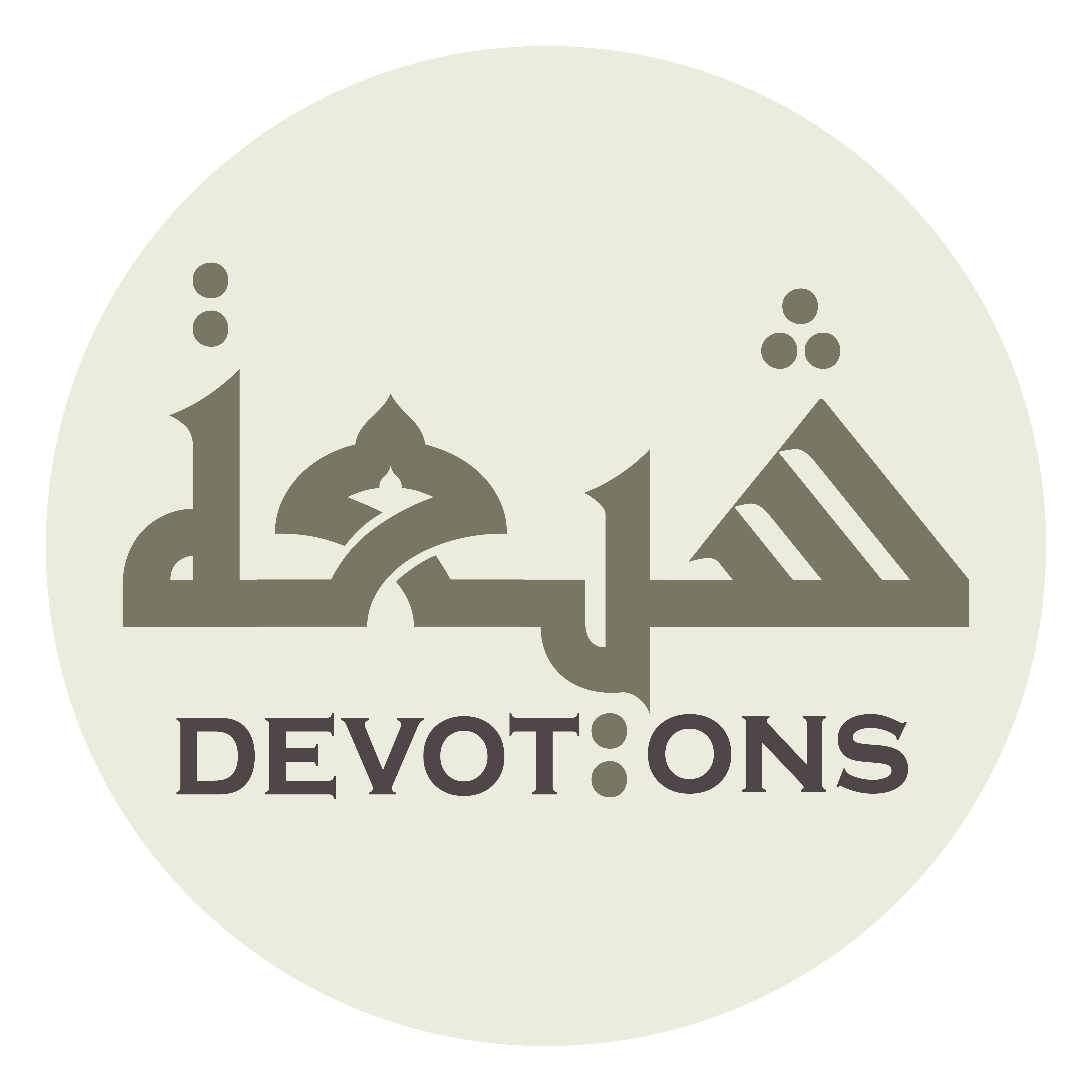 وَعَلِمْتُ أَنَّ كَثِيرَ مَا أَسْأَلُكَ يَسِيرٌ فِيْ وُجْدِكَ

wa`alimtu anna kathīra mā as-aluka yasīrun fī wujdik

I came to know that the many I request from You are few before Your wealth,
Dua 13 - Sahifat Sajjadiyyah
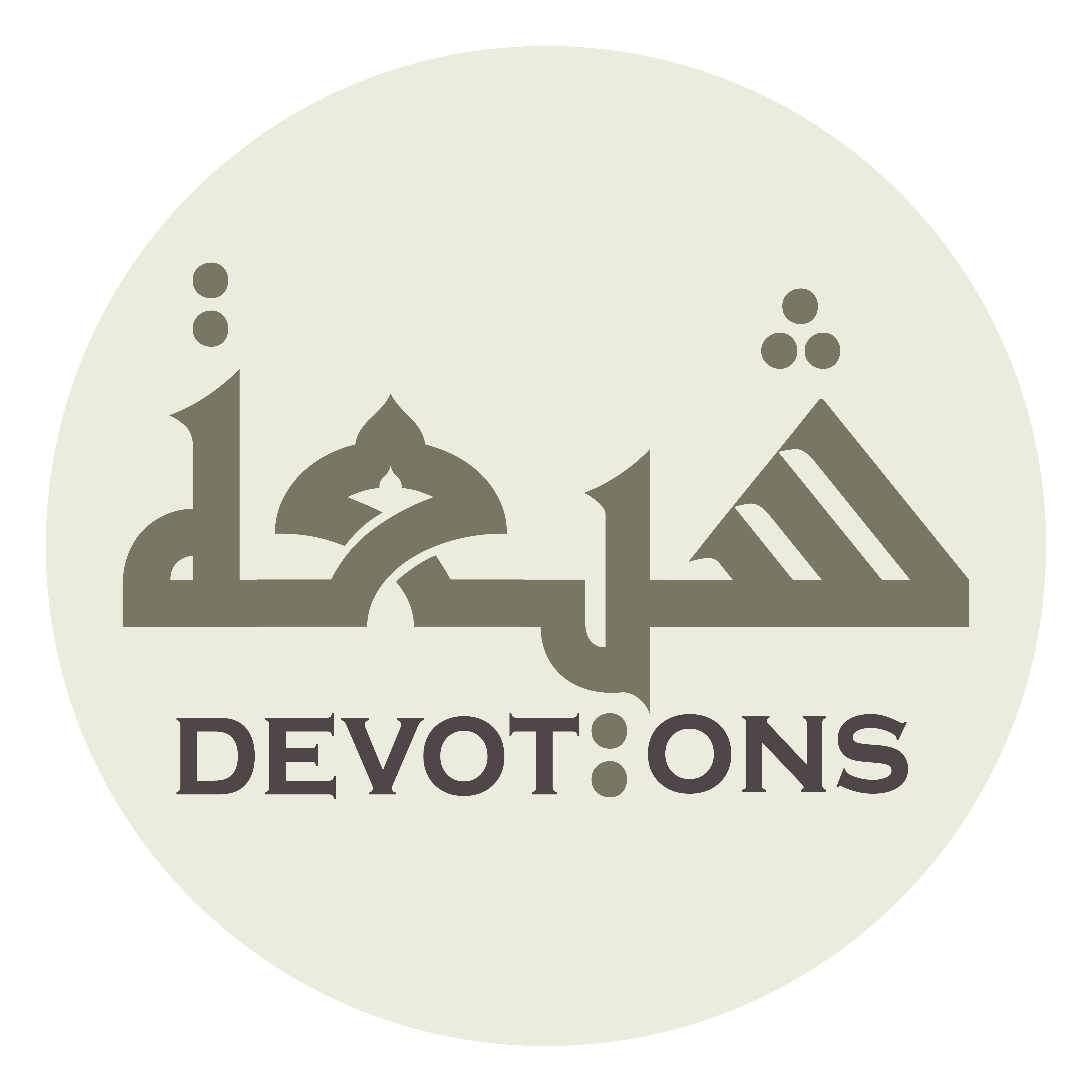 وَأَنَّ خَطِيرَ مَا أَسْتَوْهِبُكَ حَقِيرٌ فِيْ وُسْعِكَ

wa-anna khaṭīra mā astawhibuka ḥaqīrun fī wus`ik

the weighty I ask from You is vile before Your plenty;
Dua 13 - Sahifat Sajjadiyyah
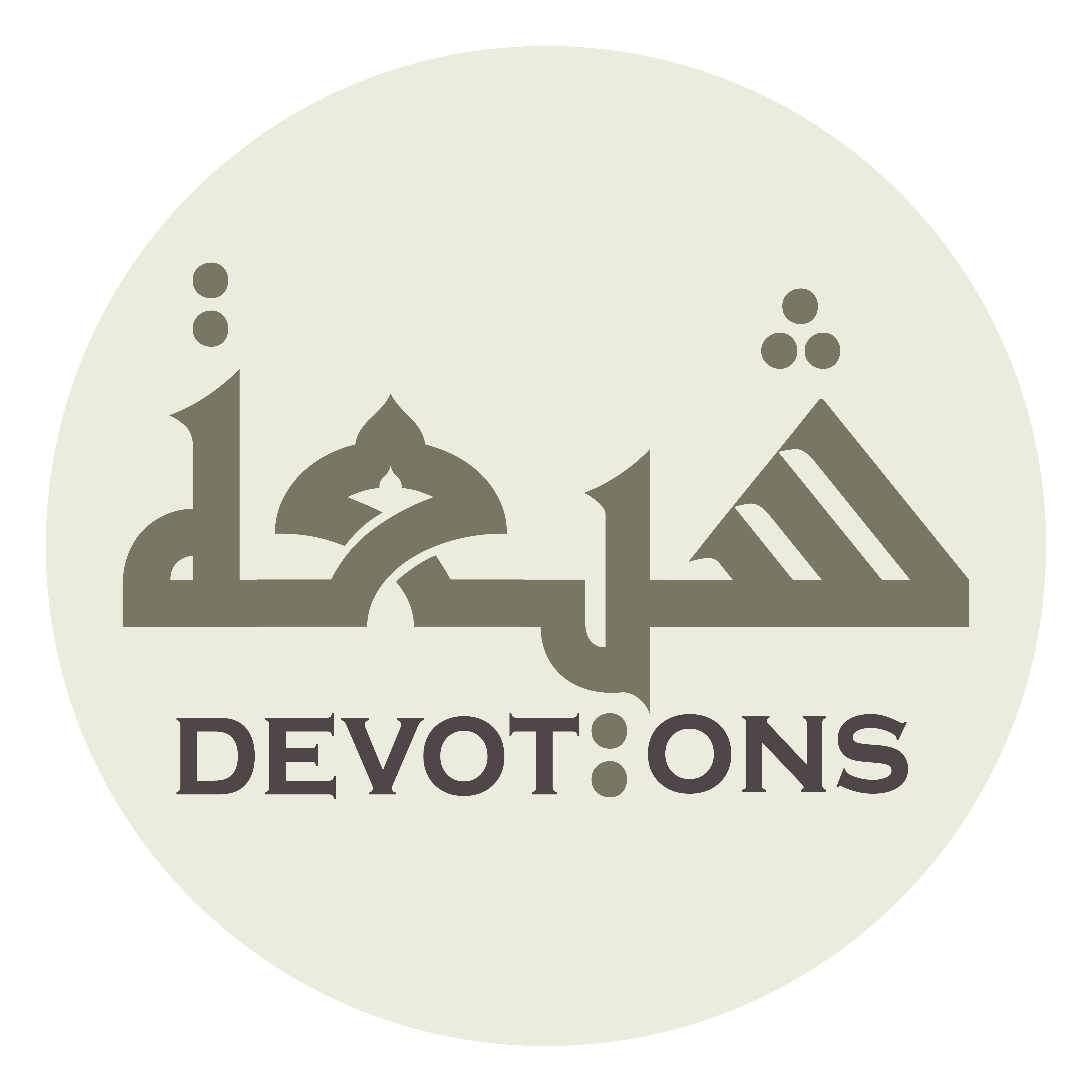 وَأَنَّ كَرَمَكَ لَا يَضِيقُ عَنْ سُؤَالِ أَحَدٍ

wa-anna karamaka lā yaḍīqu `an su-āli aḥad

Your generosity is not constrained by anyone's asking,
Dua 13 - Sahifat Sajjadiyyah
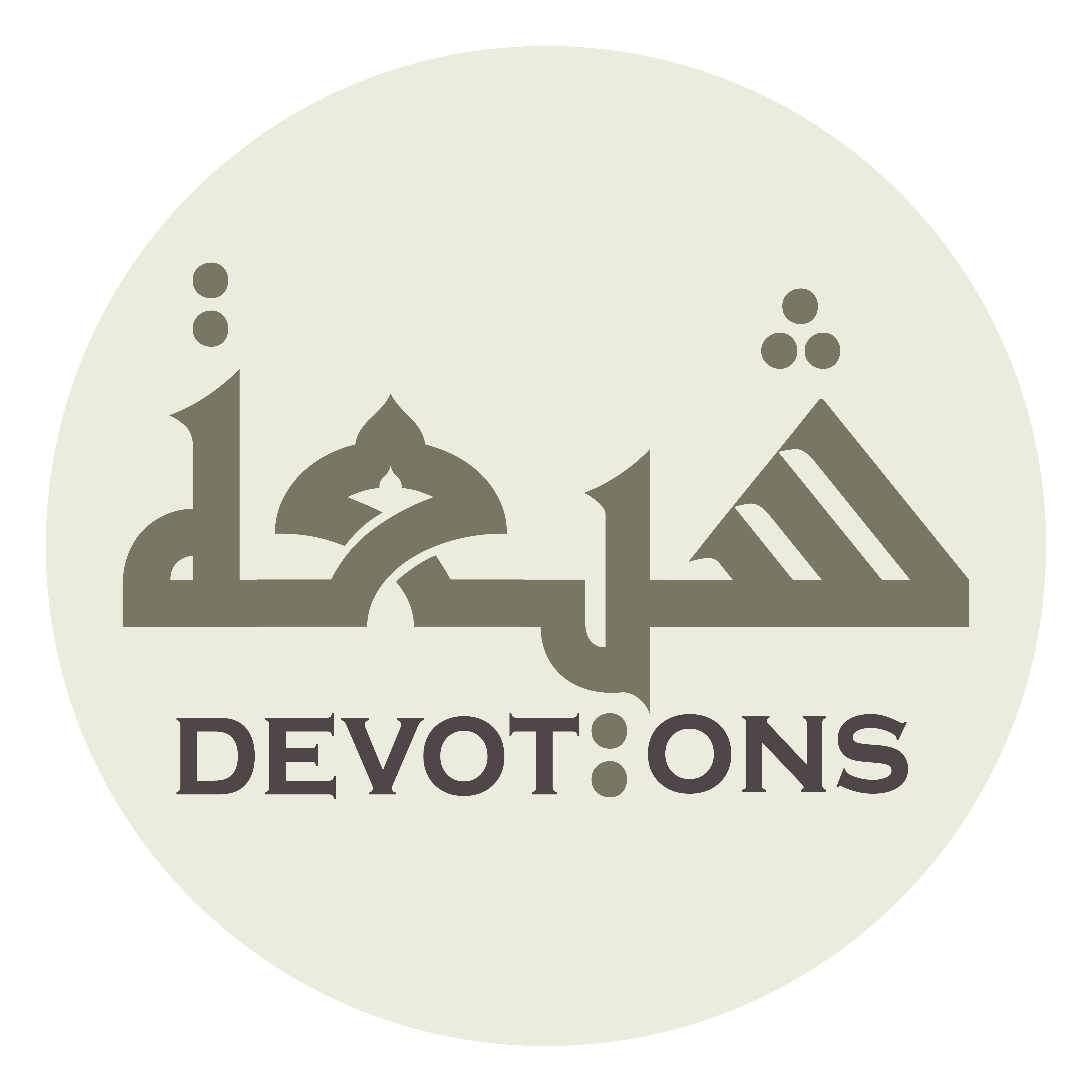 وَأَنَّ يَدَكَ بِالْعَطَايَا أَعْلَى مِنْ كُلِّ يَدٍ

wa-anna yadaka bil `aṭāyā a`lā min kulli yad

Your hand is higher in bestowing gifts than every hand!
Dua 13 - Sahifat Sajjadiyyah
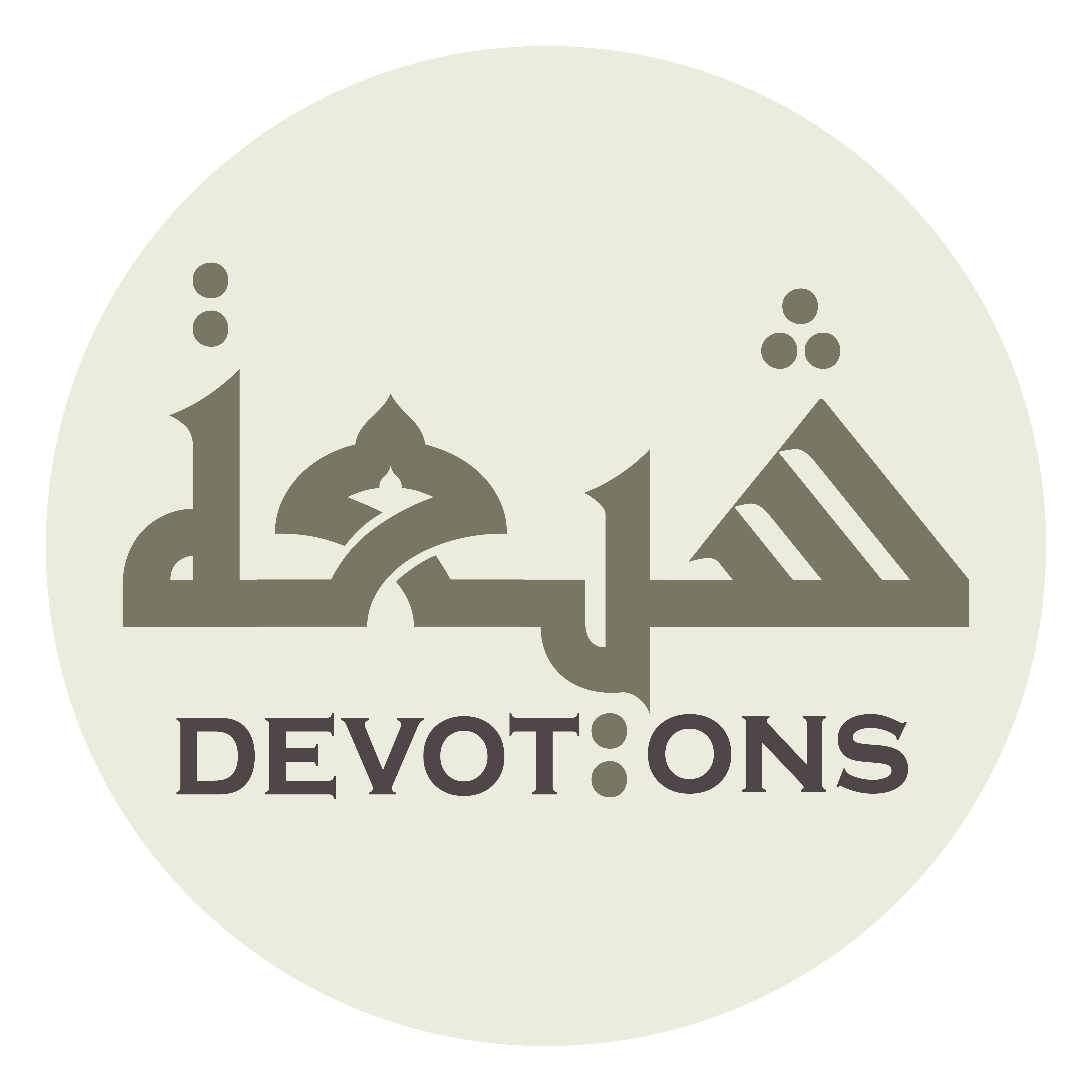 اَللَّهُمَّ فَصَلِّ عَلَى مُحَمَّدٍ وَ آلِهِ وَاحْمِلْنِيْ بِكَرَمِكَ عَلَى التَّفَضُّلِ

allāhumma faṣalli `alā muḥammadin wa ālihi waḥmilnī bikaramika `alat tafaḍḍul

O God, so bless Muhammad and His Household, take me through They generosity to Your gratuitous bounty
Dua 13 - Sahifat Sajjadiyyah
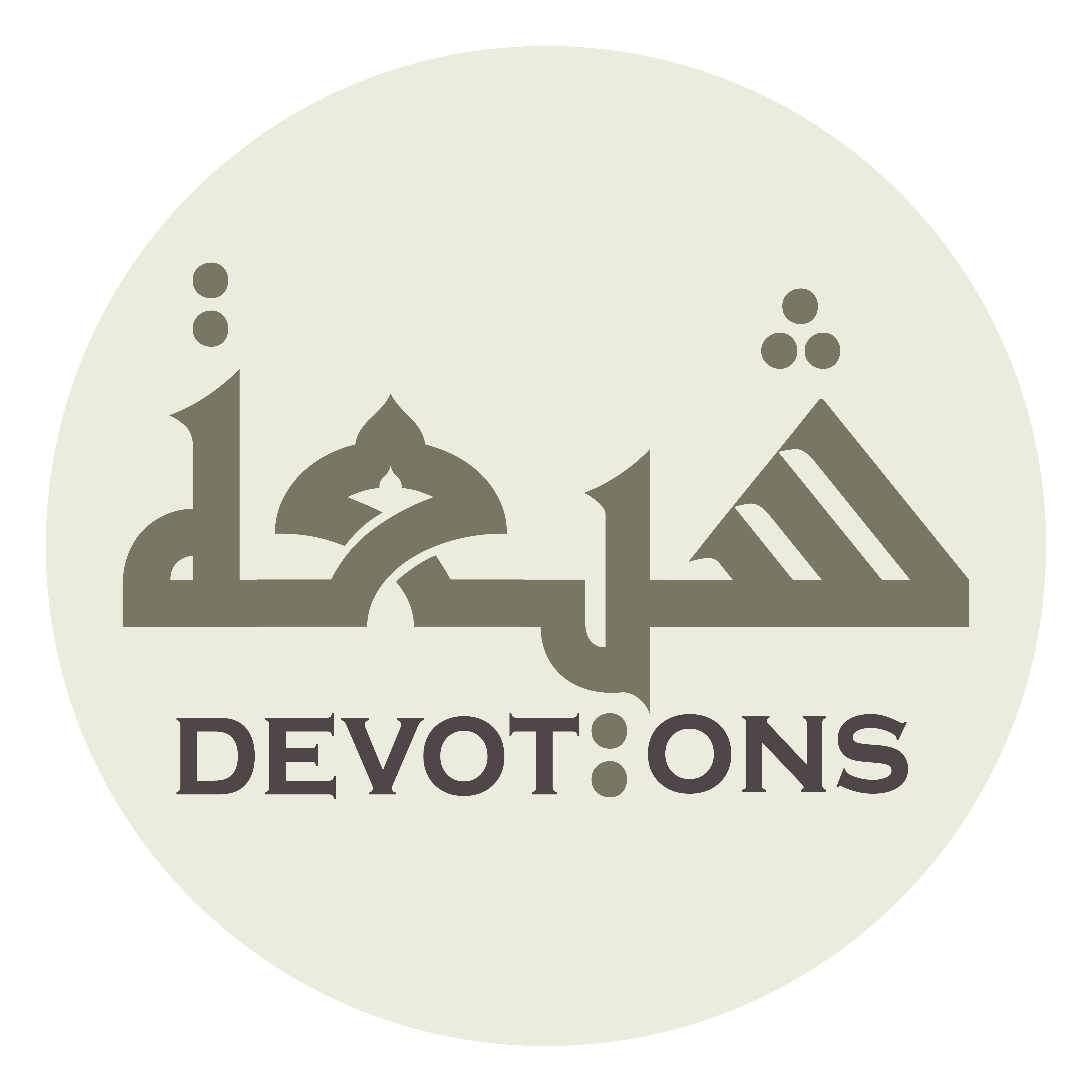 وَلَا تَحْمِلْنِيْ بِعَدْلِكَ عَلَى الِاسْتِحْقَاقِ

walā taḥmilnī bi`adlika `alal istiḥqāq

And take me not through Your justice to what I deserve!
Dua 13 - Sahifat Sajjadiyyah
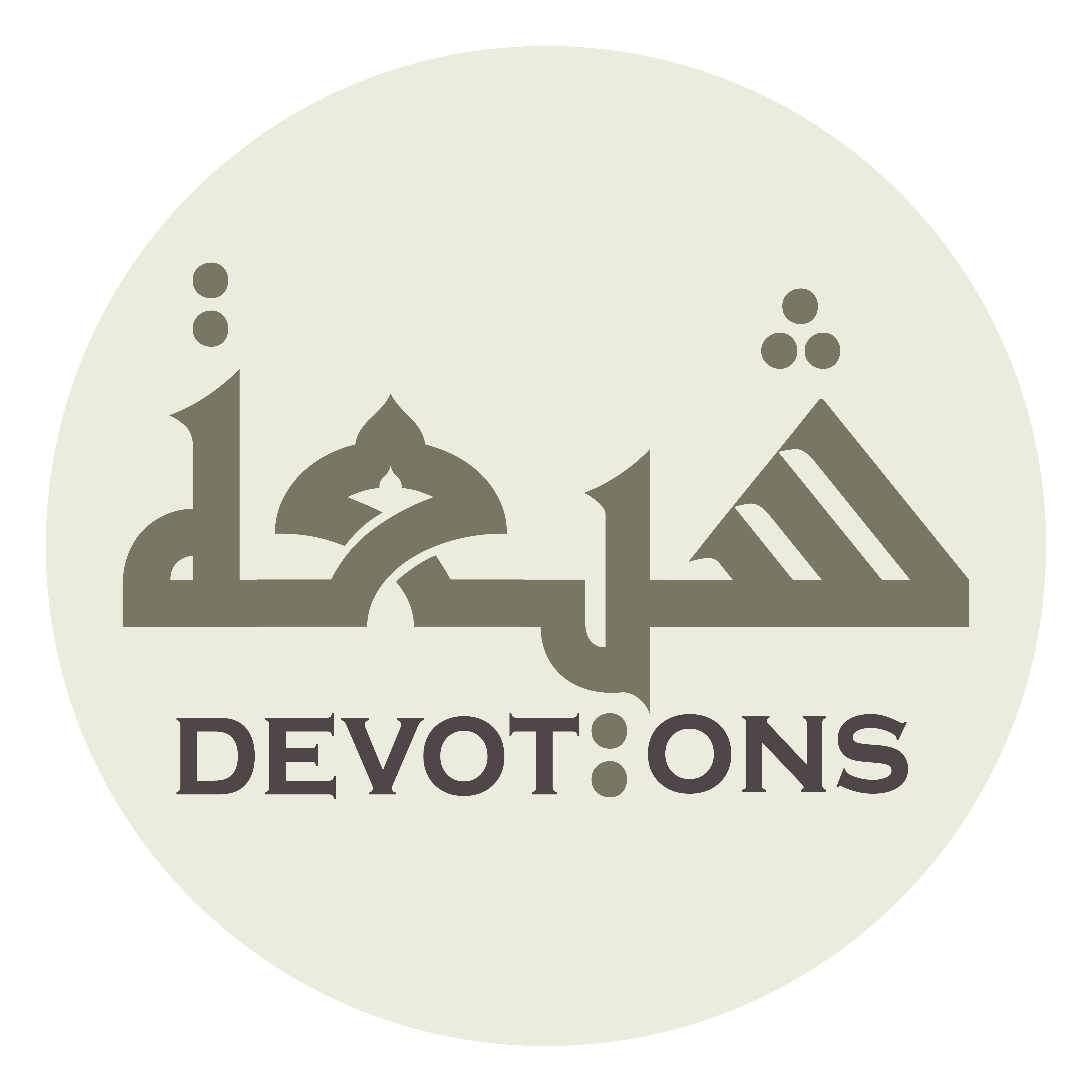 فَمَا أَنَا بِأَوَّلِ رَاغِبٍ رَغِبَ إِلَيْكَ فَأَعْطَيْتَهُ وَهُوَ يَسْتَحِقُّ الْمَنْعَ

famā ana bi-awwali rāghibin raghiba ilayka fa-a`ṭaytahu wahuwa yastaḥiqqul man`

I am not the first beseecher to beseech You and You bestowed upon him while he deserved withholding,
Dua 13 - Sahifat Sajjadiyyah
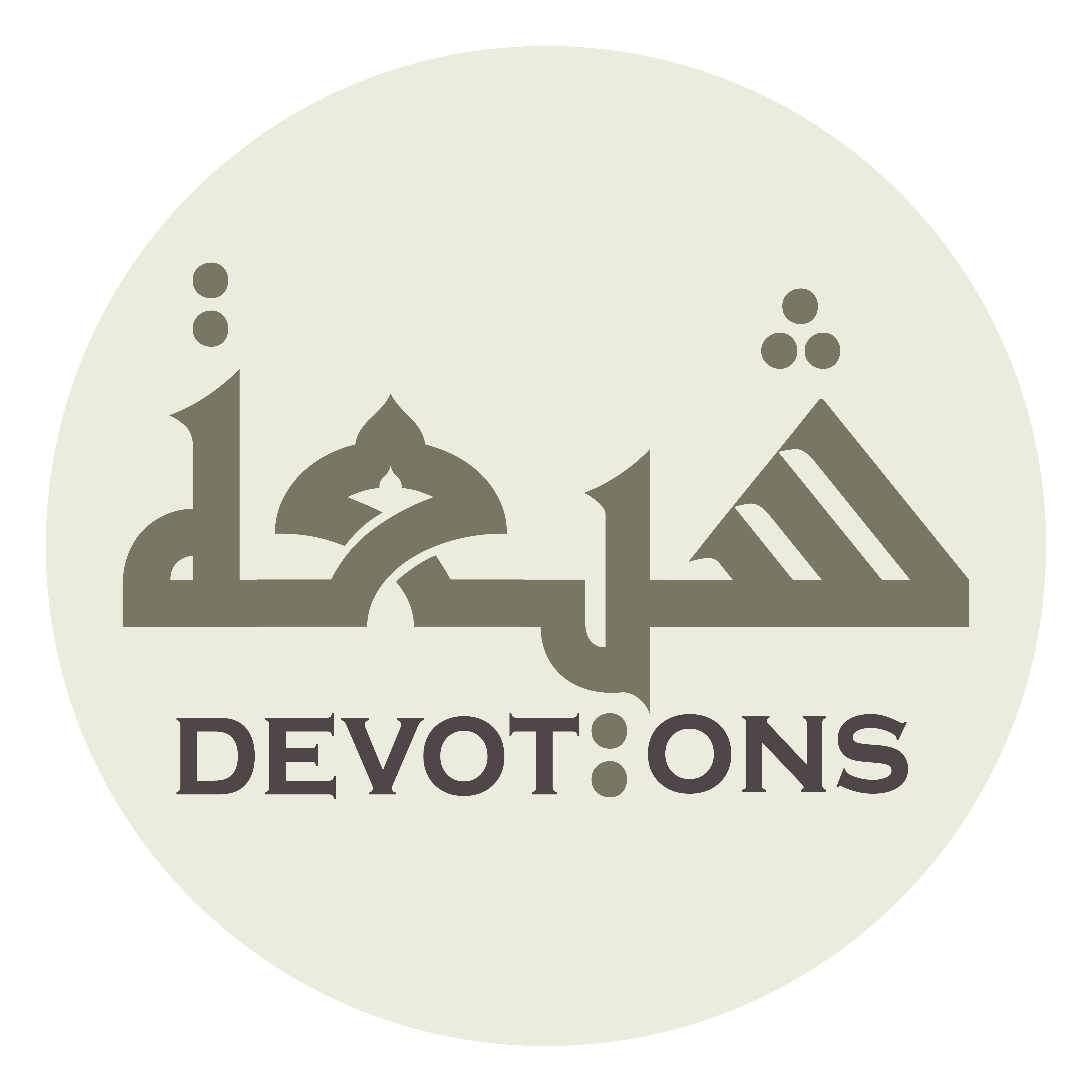 وَلَا بِأَوَّلِ سَائِلٍ سَأَلَكَ فَأَفْضَلْتَ عَلَيْهِ وَهُوَ يَسْتَوْجِبُ الْحِرْمَانَ

walā bi-awwali sā-ilin sa-alaka fa-afḍalta `alayhi wahuwa yastawjibul ḥir-mān

nor am I the first to ask from You and You wast bounteous toward him while he merited deprivation.
Dua 13 - Sahifat Sajjadiyyah
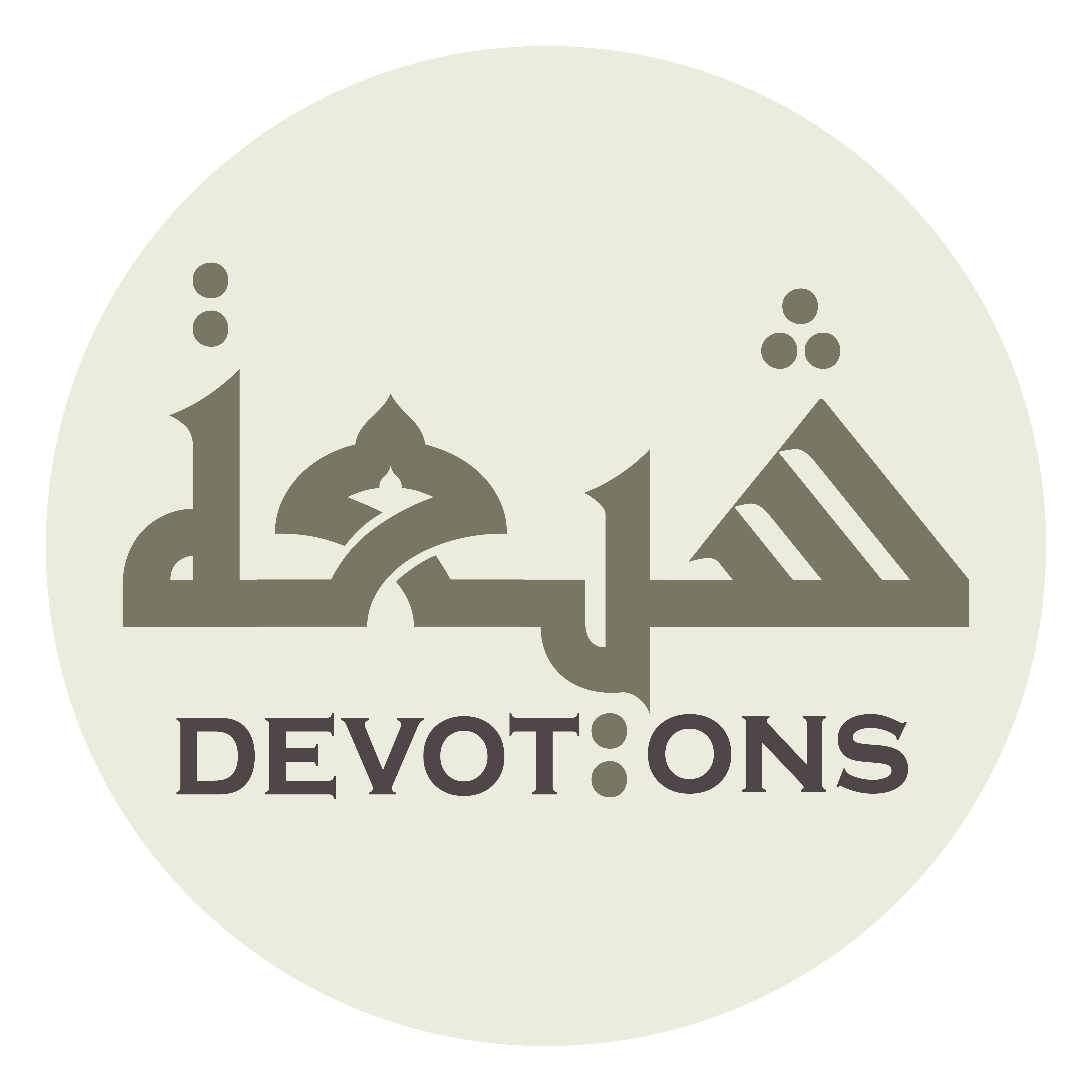 اَللَّهُمَّ صَلِّ عَلَى مُحَمَّدٍ وَ آلِهِ

allāhumma ṣalli `alā muḥammadin wa ālih

O Allah, bless Muhammad and his Household,
Dua 13 - Sahifat Sajjadiyyah
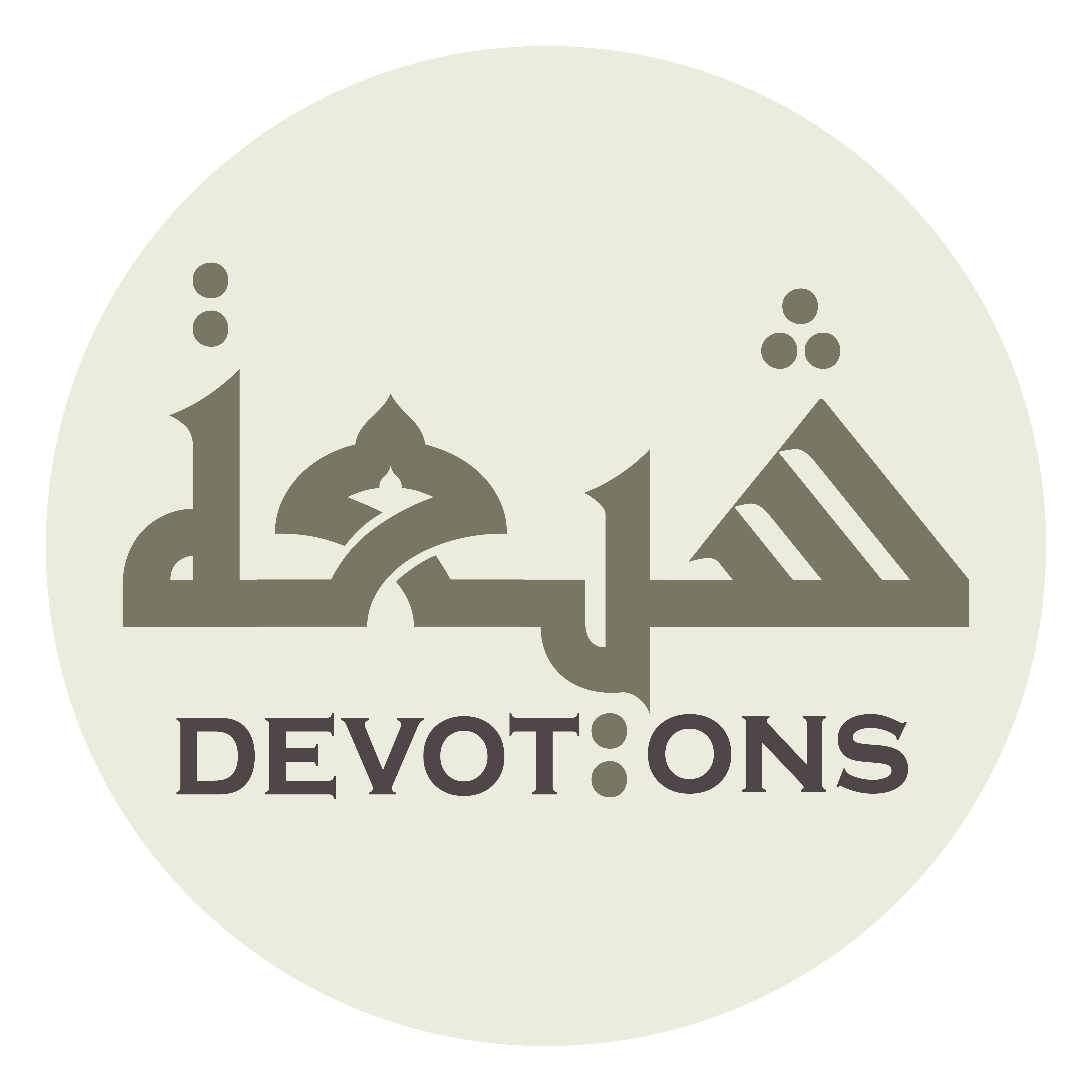 وَكُنْ لِدُعَائِيْ مُجِيبًا وَمِنْ نِدَائِيْ قَرِيبًا

wakun lidu`ā-ī mujīban wamin nidā-ī qarībā

respond to my supplication, come near my call,
Dua 13 - Sahifat Sajjadiyyah
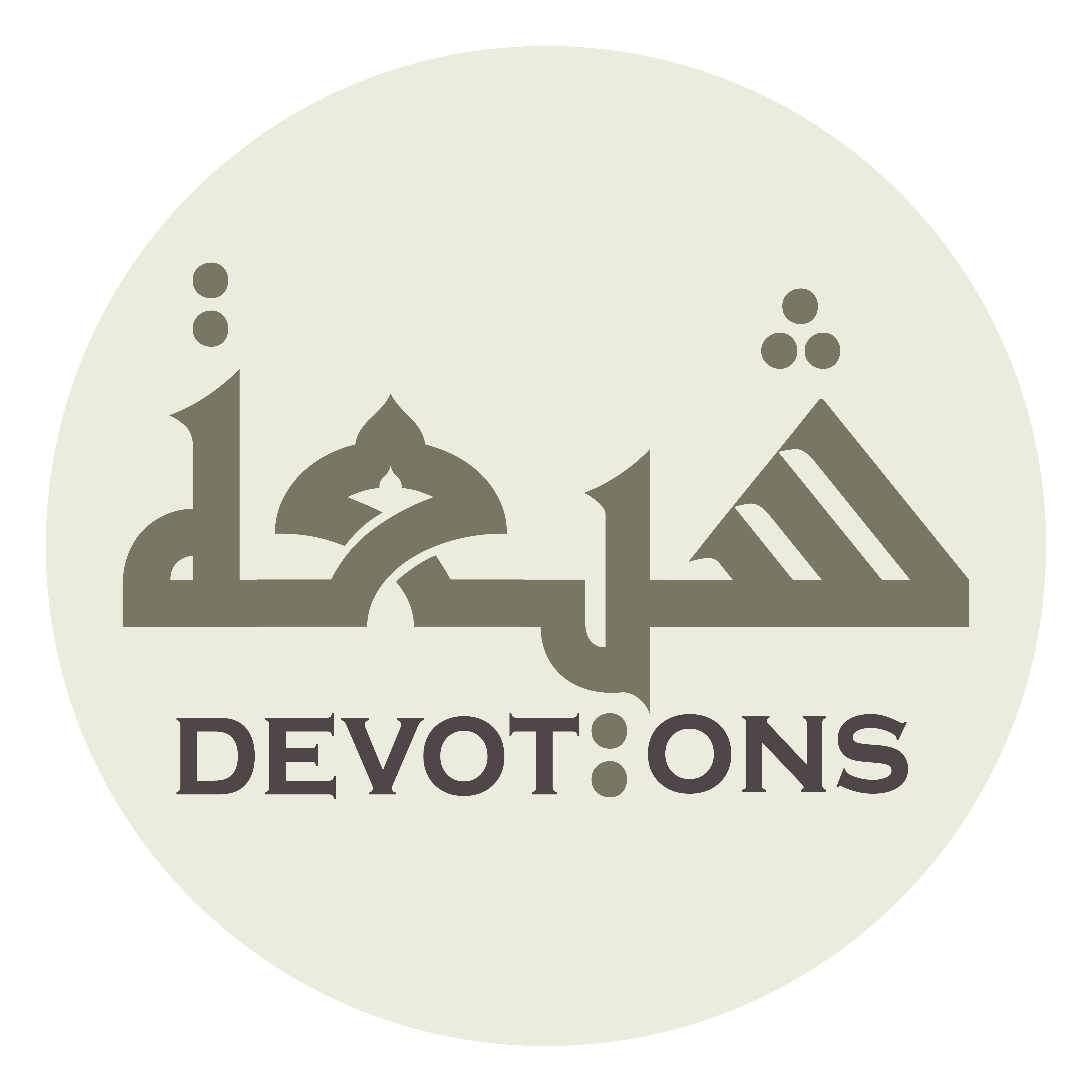 وَلِتَضَرُّعِيْ رَاحِمًا وَلِصَوْتِيْ سَامِعًا

walitaḍarru`ī rāḥiman waliṣawtī sāmi`ā

have mercy on my pleading, listen to my voice,
Dua 13 - Sahifat Sajjadiyyah
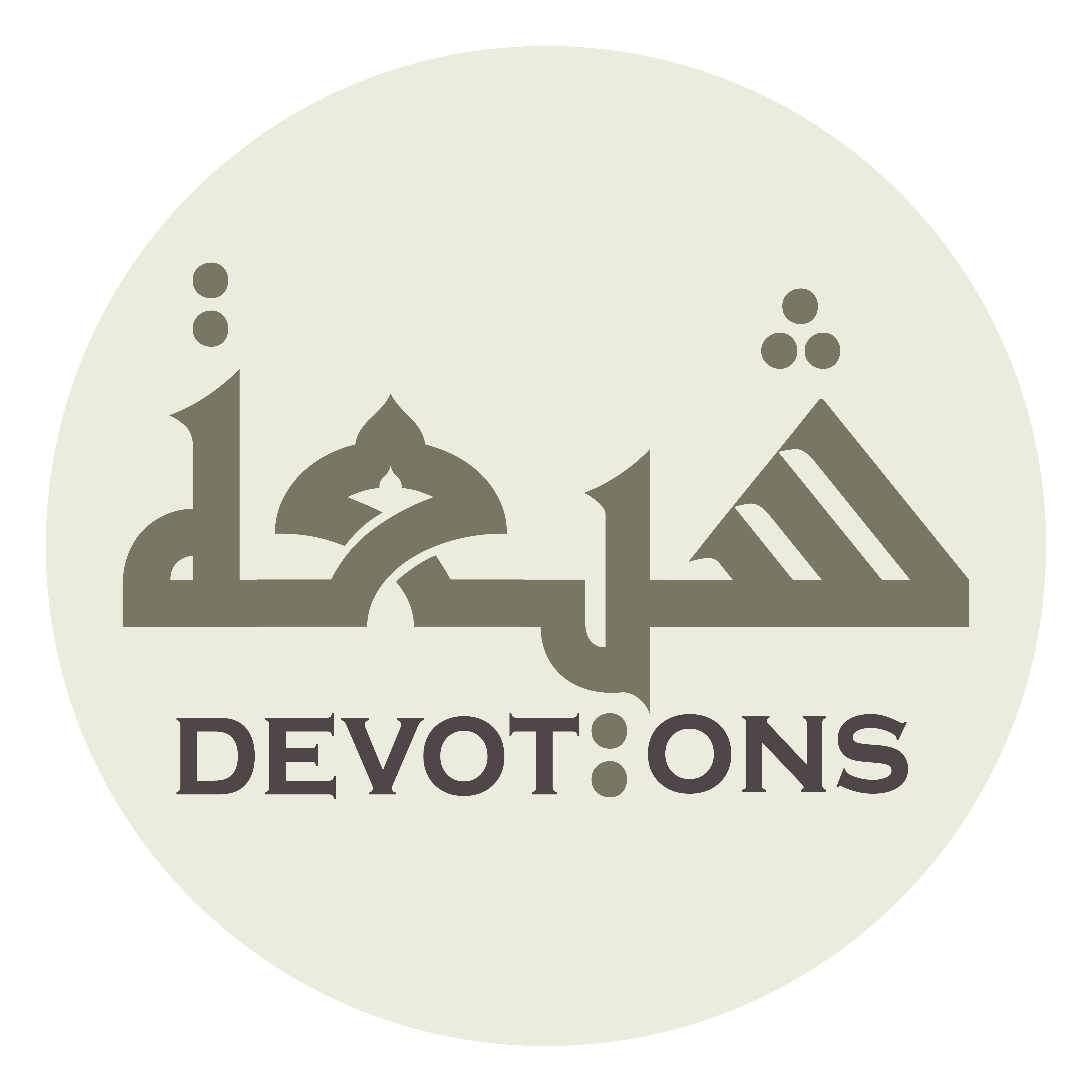 وَلَا تَقْطَعْ رَجَائِيْ عَنْكَ وَلَا تَبُتَّ سَبَبِيْ مِنْكَ

walā taqṭa` rajā-ī `anka walā tabutta sababī mink

cut not short my hope for You, sever not my thread to You,
Dua 13 - Sahifat Sajjadiyyah
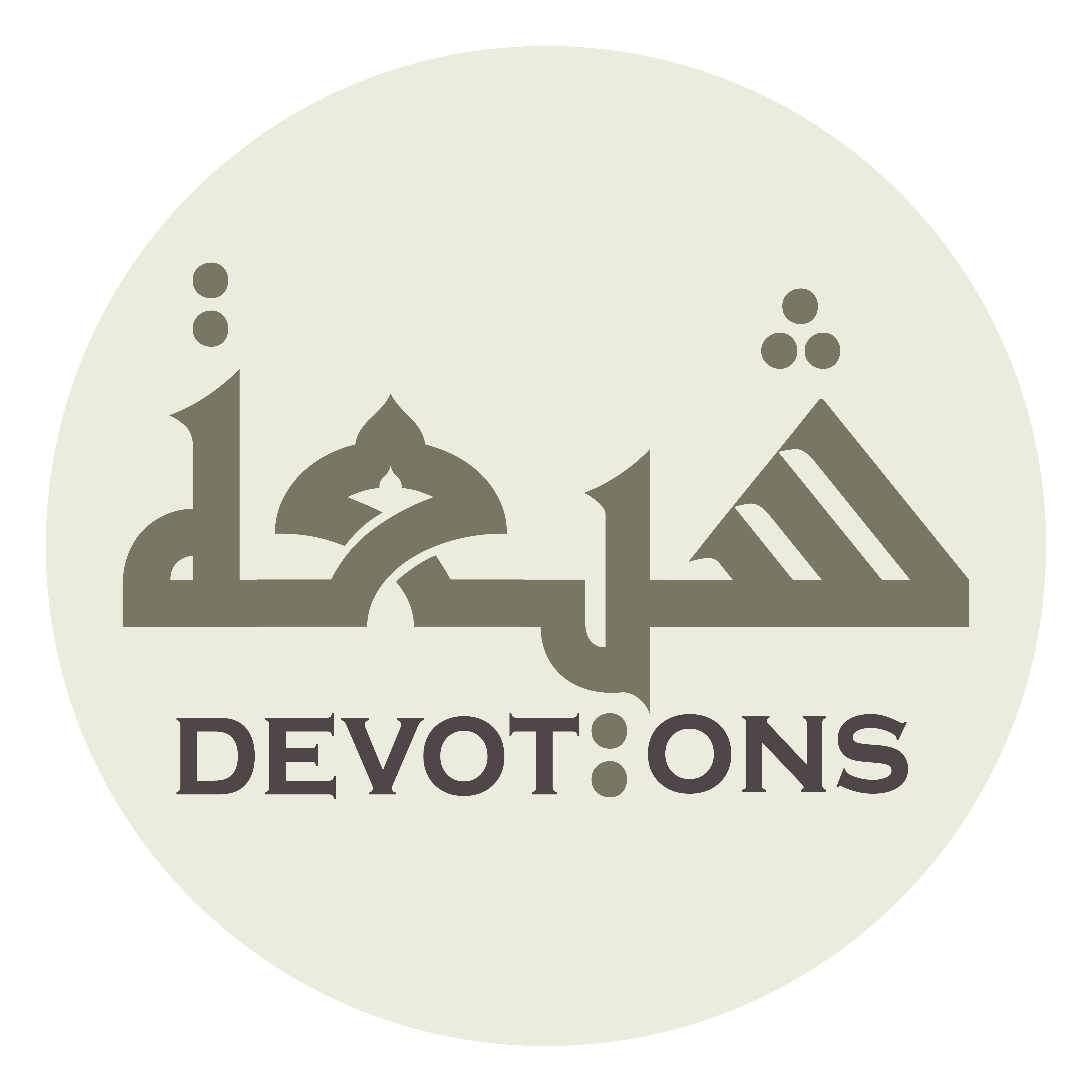 وَلَا تُوَجِّهْنِيْ فِيْ حَاجَتِيْ هَذِهِ وَغَيْرِهَا إِلَى سِوَاكَ

walā tuwajjihnī fī ḥājatī hadhihi waghayrihā ilā siwāk

turn not my face in this my need, and other needs, away from You,
Dua 13 - Sahifat Sajjadiyyah
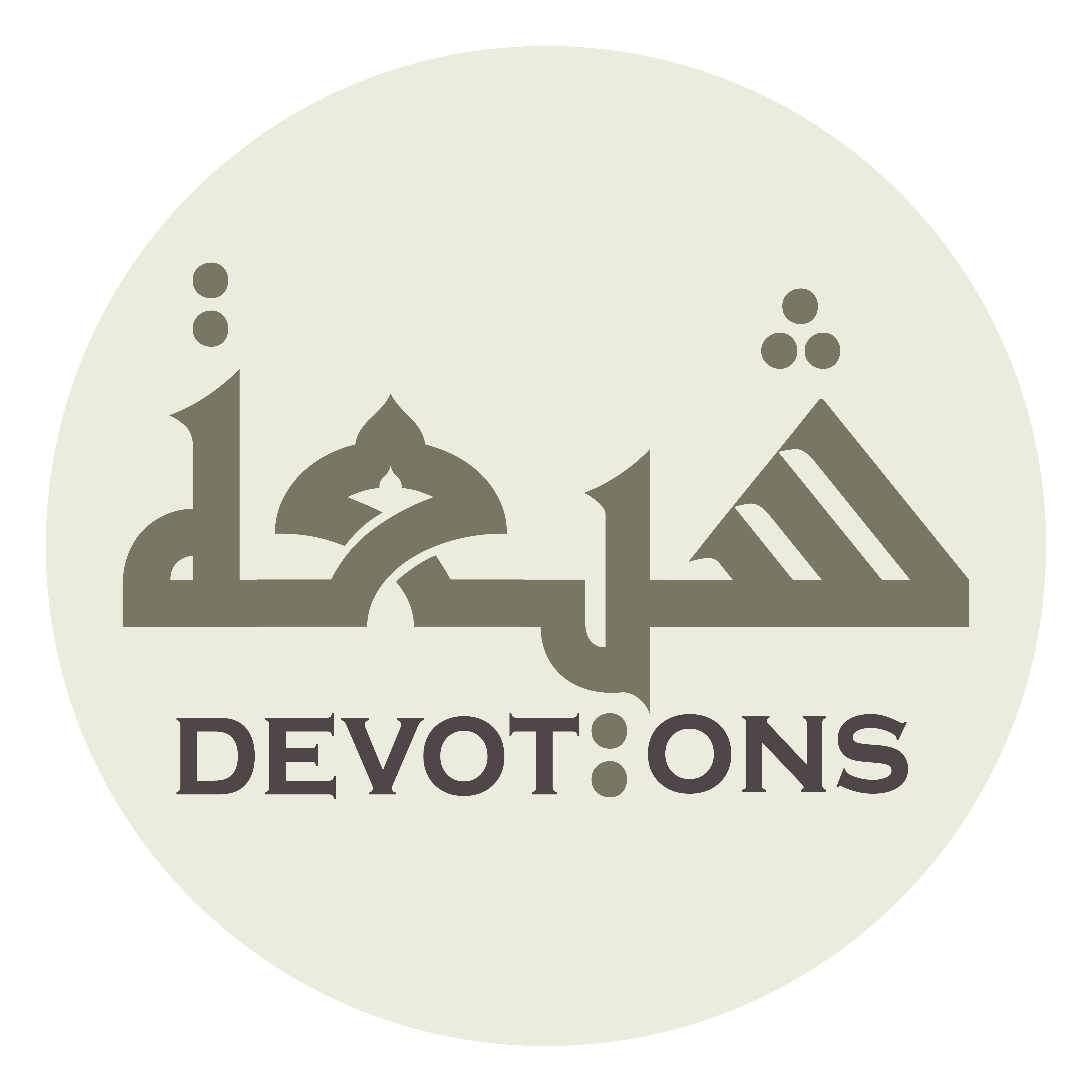 وَتَوَلَّنِيْ بِنُجْحِ طَلِبَتِيْ وَقَضَاءِ حَاجَتِي

watawallanī binujḥi ṭalibatī waqaḍā-i ḥājatī

attend for my sake to the fulfillment of my request, the granting of my need,
Dua 13 - Sahifat Sajjadiyyah
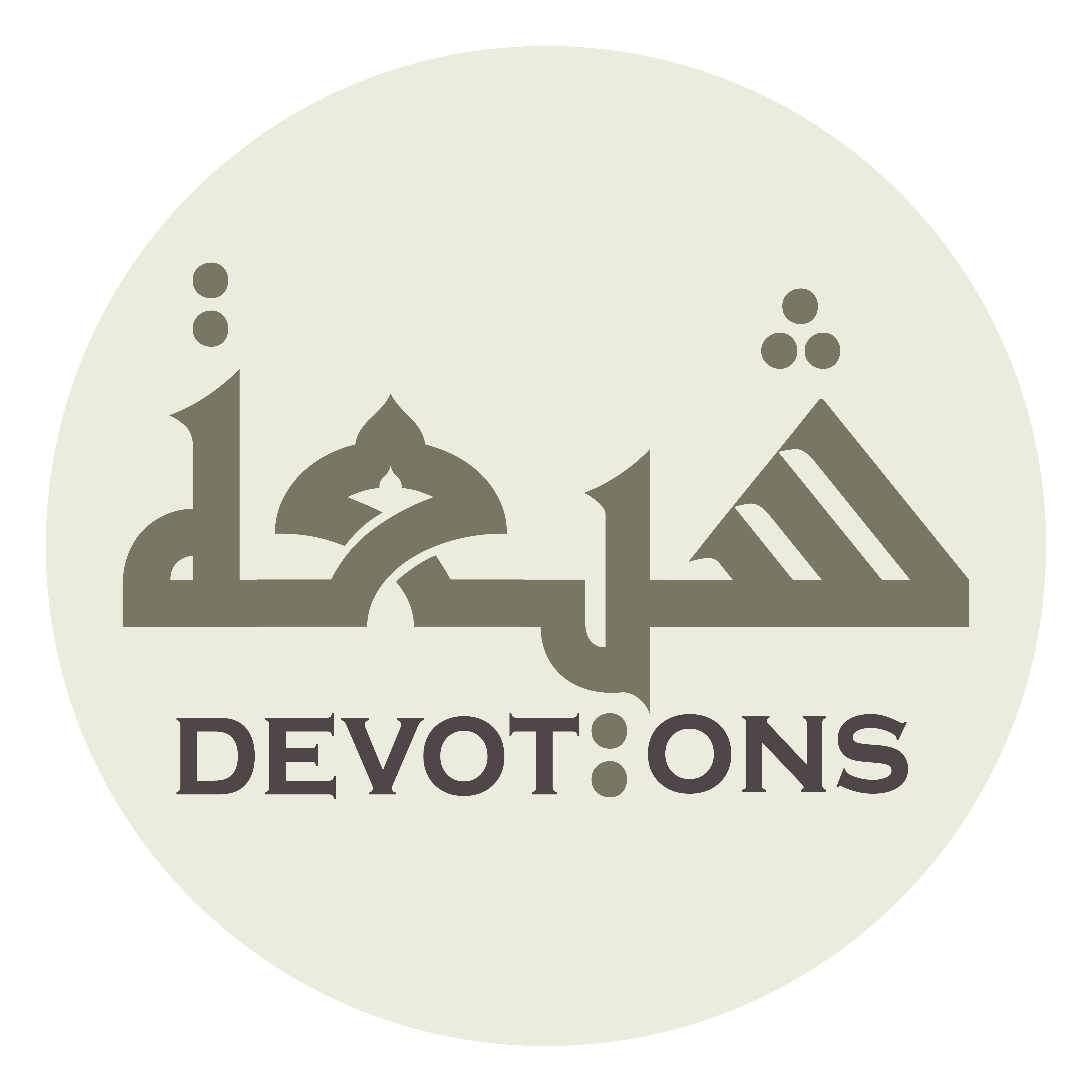 وَنَيْلِ سُؤْلِيْ قَبْلَ زَوَالِيْ عَنْ مَوْقِْفِيْ هَذَا

wanayli su-lī qabla zawālī `an mawqifī hadhā

and the attainment of what I have asked before I leave this place
Dua 13 - Sahifat Sajjadiyyah
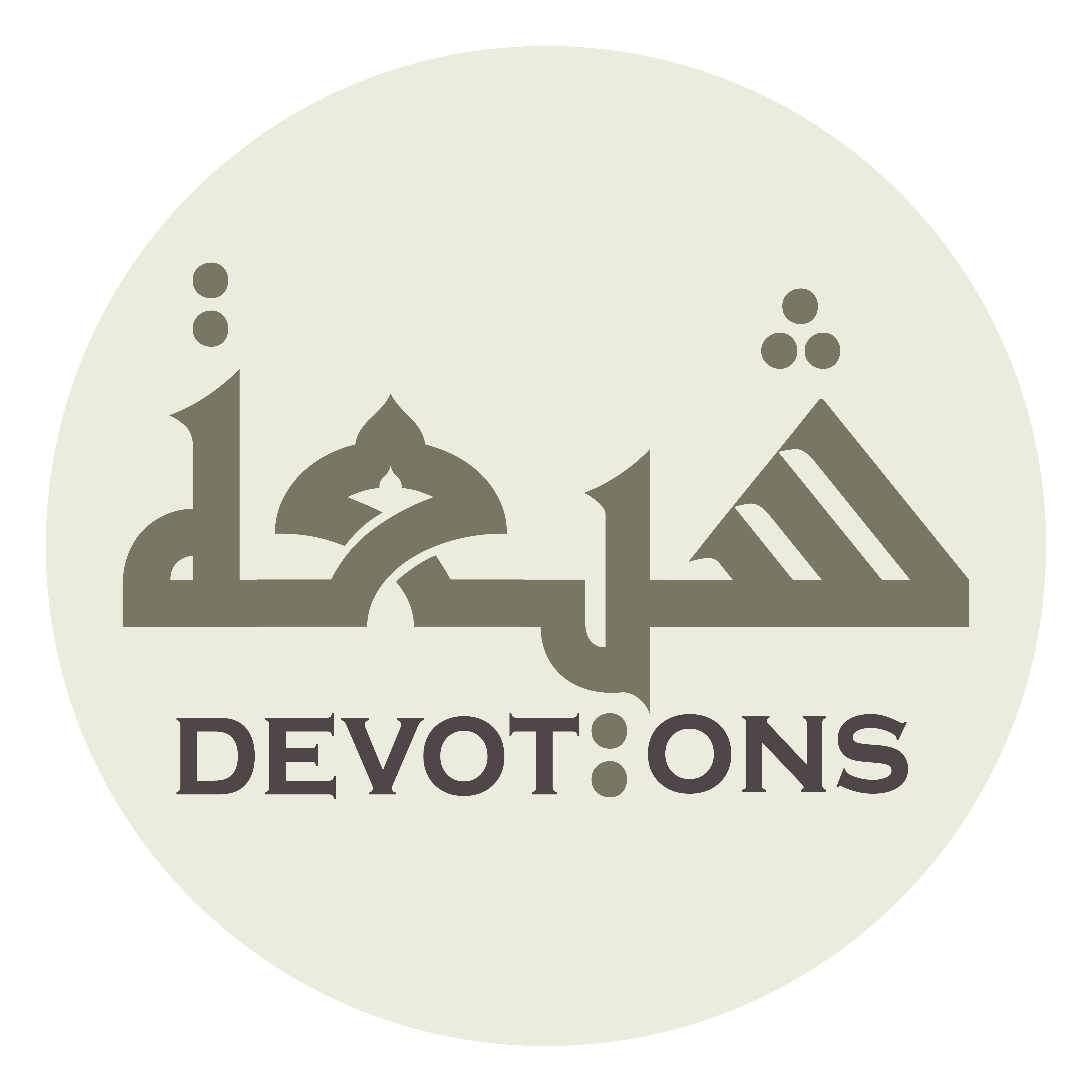 بِتَيْسِيرِكَ لِيَ الْعَسِيرَ وَحُسْنِ تَقْدِيرِكَ لِيْ فِيْ جَمِيْعِ الْأُمُورِ

bitaysīrika liyal `asīra waḥusni taqdīrika lī fī jamī`il umūr

through Your making easy for me the difficult and Your excellent ordainment for me in all affairs!
Dua 13 - Sahifat Sajjadiyyah
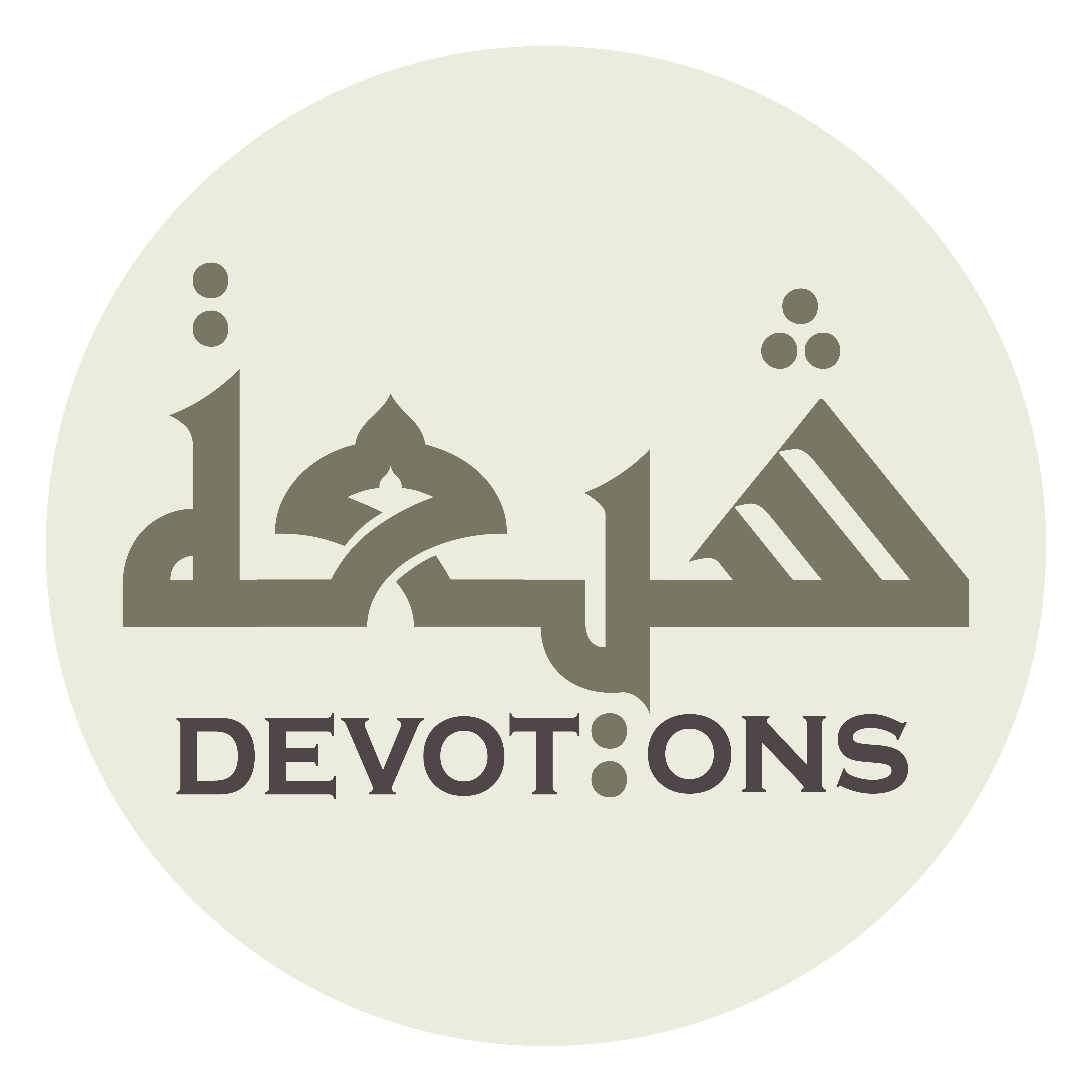 وَصَلِّ عَلَى مُحَمَّدٍ وَ آلِهِ صَلَاةً دَائِمَةً نَامِيَةً لَا انْقِطَاعَ لِأَبَدِهَا

waṣalli `alā muḥammadin wa ālihi ṣalātan dā-imatan nāmiyatan lanqiṭā`a li-abadihā

Bless Muhammad and his Household with a permanent, ever-growing blessing, whose perpetuity has no cutting off
Dua 13 - Sahifat Sajjadiyyah
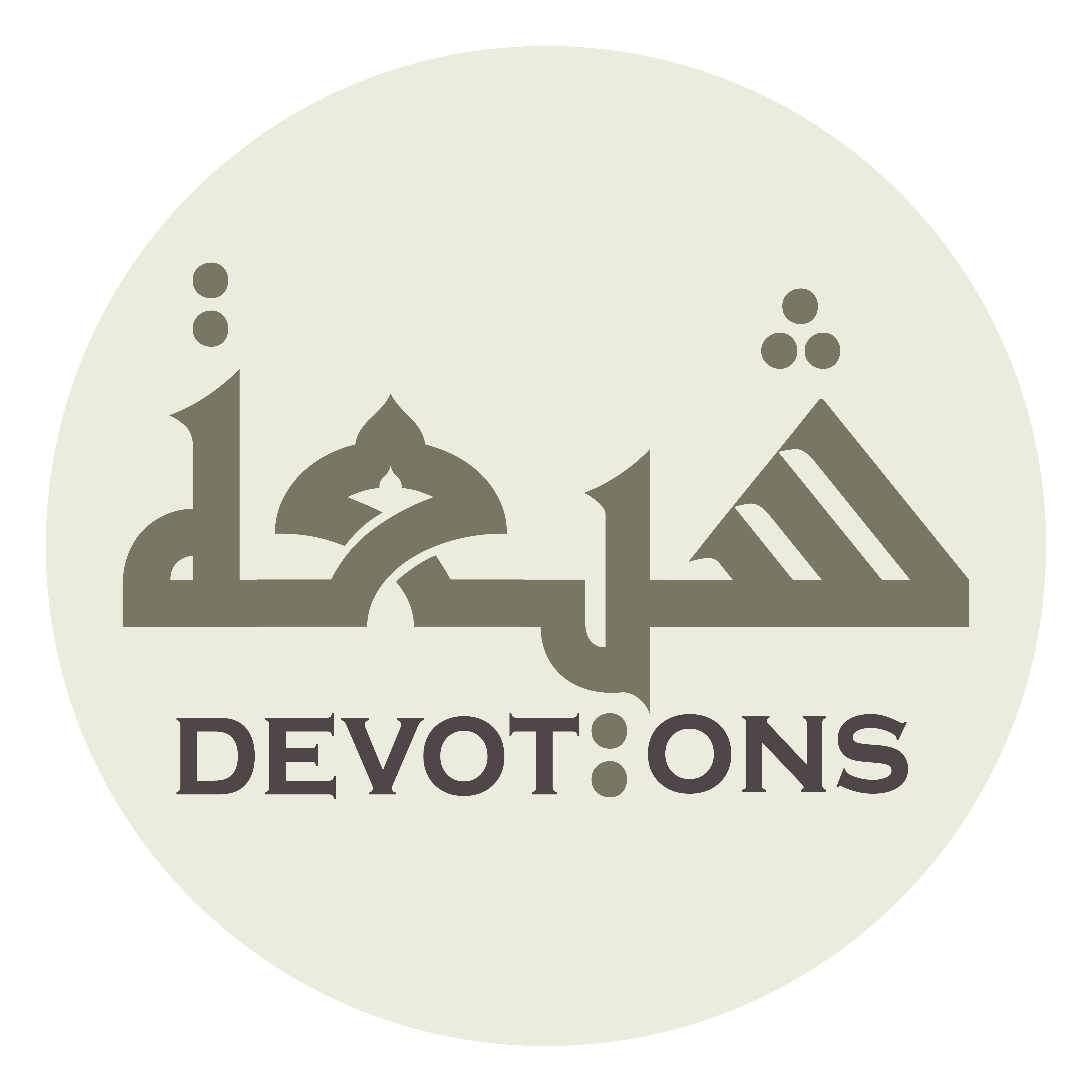 وَلَا مُنْتَهَى لِأَمَدِهَا وَاجْعَلْ ذٰلِكَ عَوْنًا لِيْ وَسَبَبًا لِنَجَاحِ طَلِبَتِيْ إِنَّكَ وَاسِعٌ كَرِيمٌ

walā muntahā li-amadihā waj`al dhālika `awnan lī wasababan linajāḥi ṭalibatī innaka wāsi`un karīm

and whose term knows no limit, and make that a help to me and a cause for the granting of my request! You art Boundless, Generous!
Dua 13 - Sahifat Sajjadiyyah
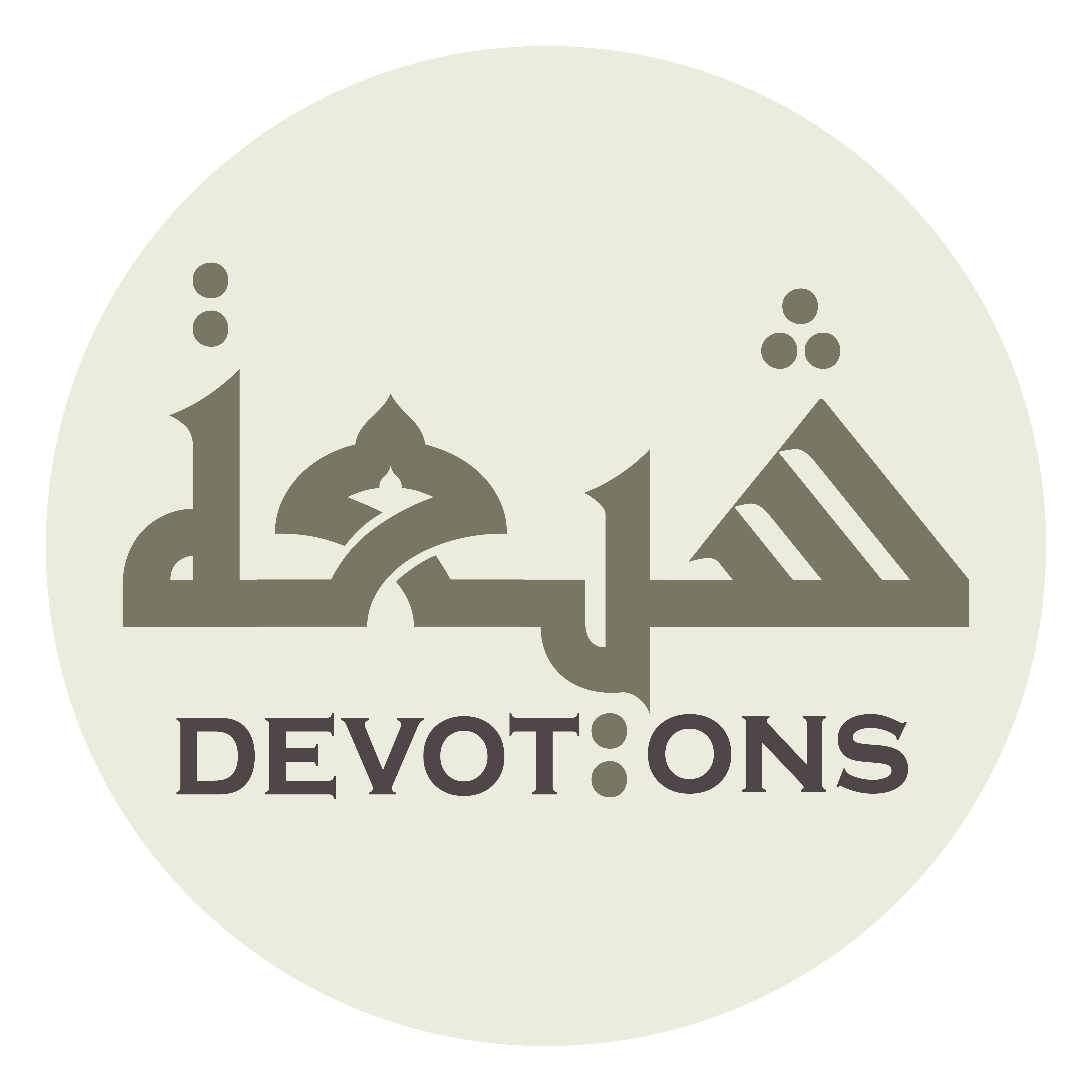 وَمِنْ حَاجَتِيْ يَا رَبِّ كَذَا وَكَذَا

wamin ḥājatī yā rabbi kadhā wakadhā

And of my needs,my Lord, are such and such
Dua 13 - Sahifat Sajjadiyyah
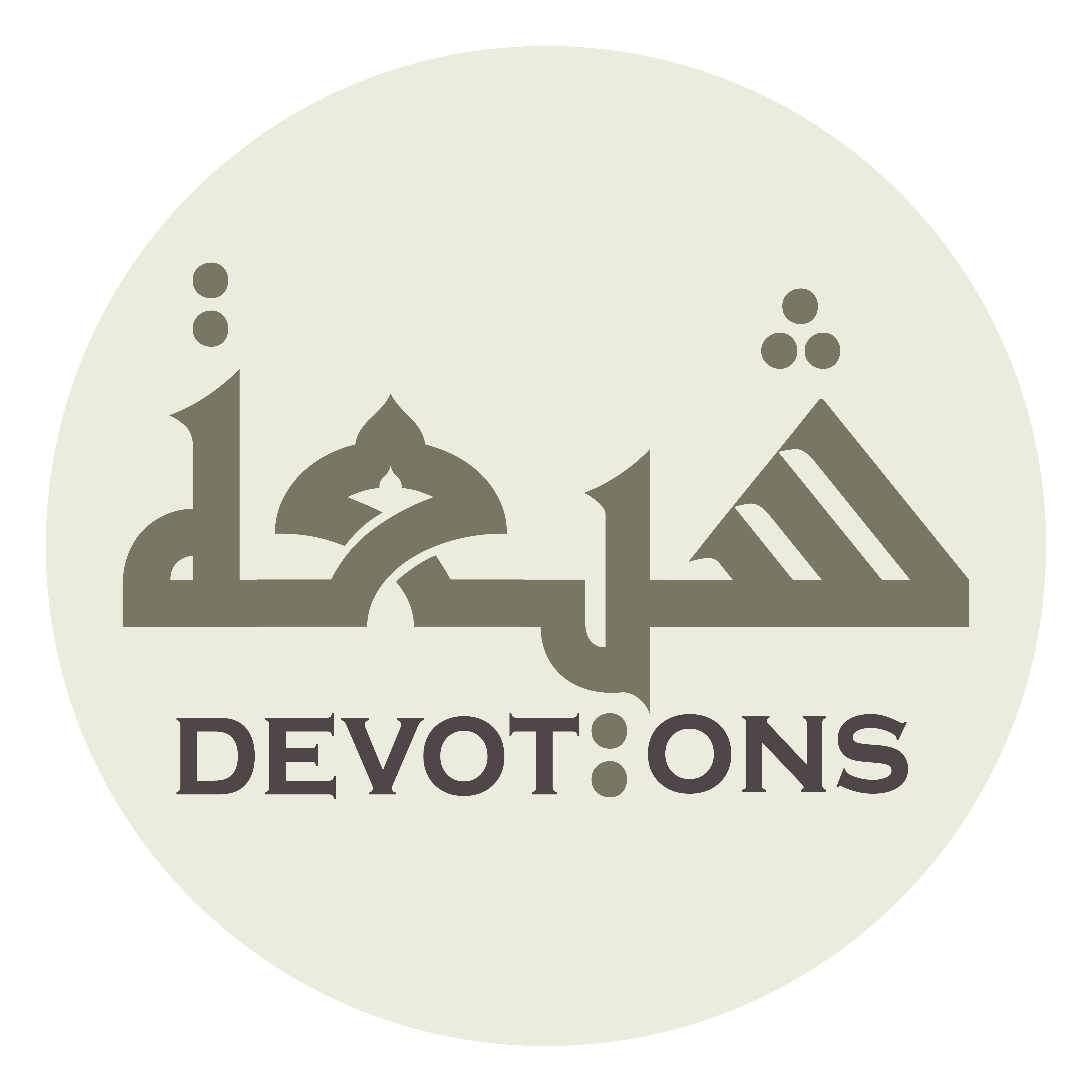 Here you should state your needs, then prostrate yourself, and say:
Dua 13 - Sahifat Sajjadiyyah
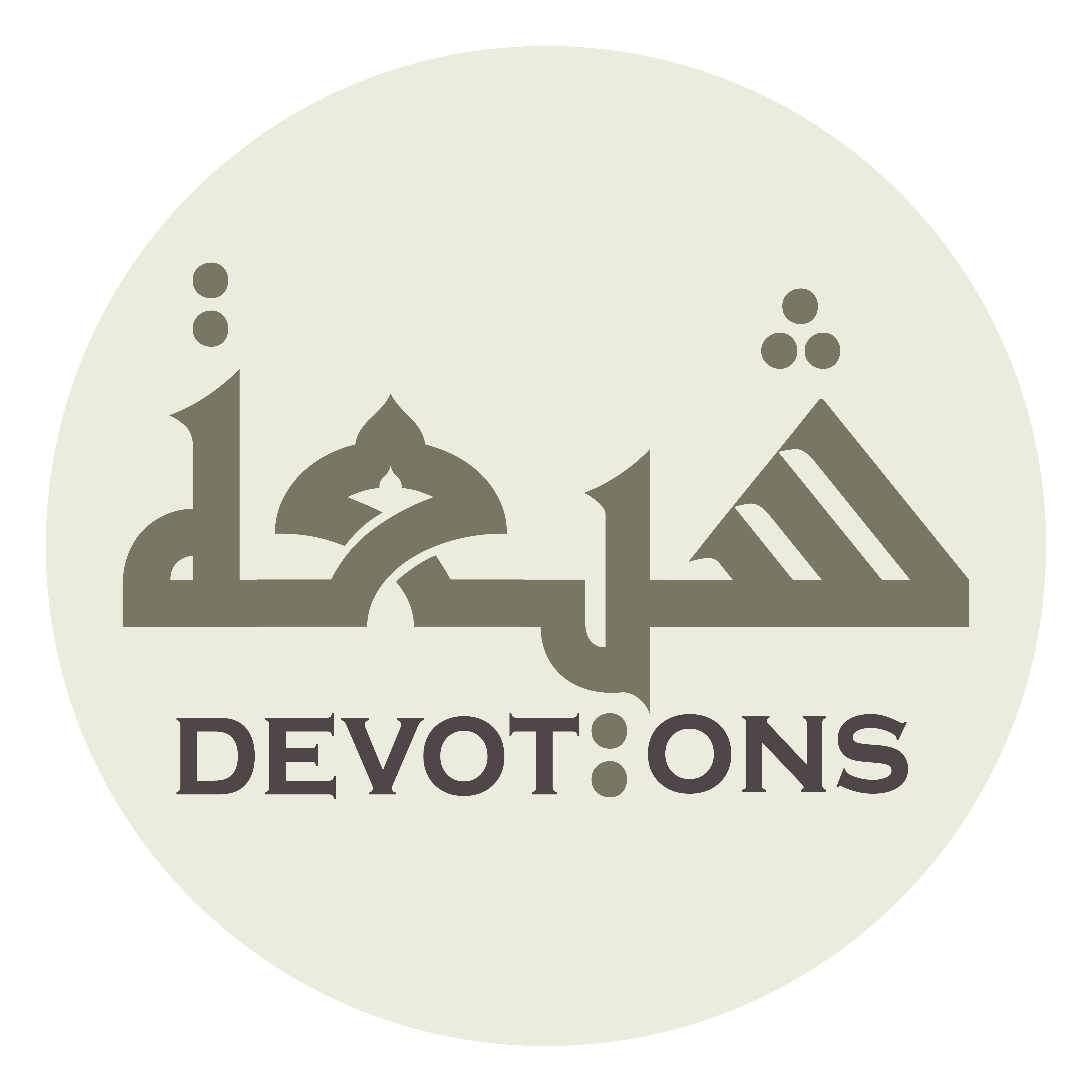 فَضْلُكَ آنَسَنِيْ وَإِحْسَانُكَ دَلَّنِي

faḍluka-ānasanī wa-iḥsānuka dallanī

.Your bounty has comforted me and Your beneficence has shown the way,
Dua 13 - Sahifat Sajjadiyyah
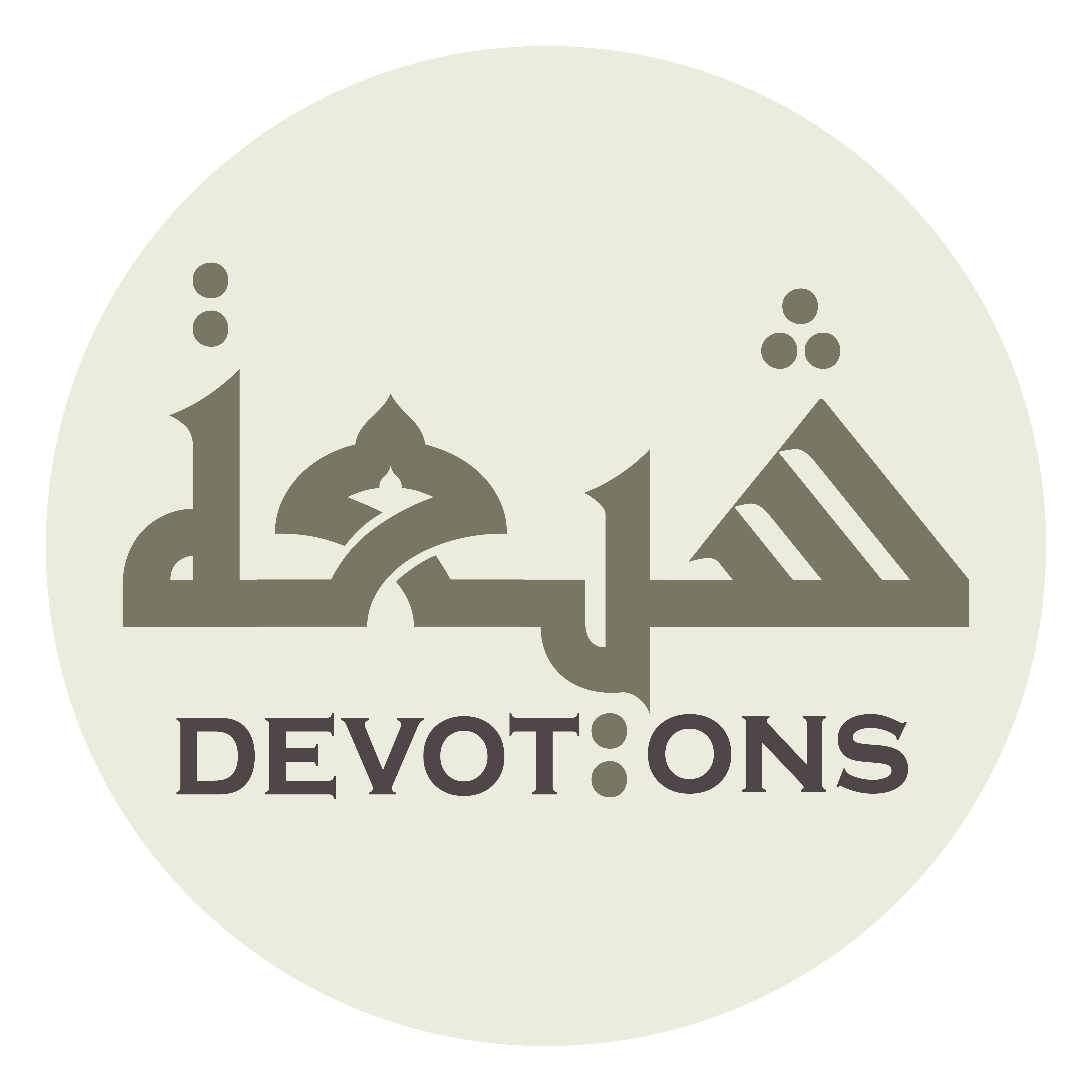 فَأَسْأَلُكَ بِكَ وَبِمُحَمَّدٍ وَ آلِهِ صَلَوَاتُكَ عَلَيْهِمْ أَنْ لَا تَرُدَّنِيْ خَائِبًا

fa-as-aluka bika wabimuḥammadin wa ālihi ṣalawātuka `alayhim an lā taruddanī khā-ibā

.So I ask You by You and by Muhammad and his Household (Your blessings be upon them) that You sendest me not back in disappointment!
Dua 13 - Sahifat Sajjadiyyah